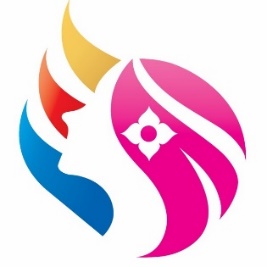 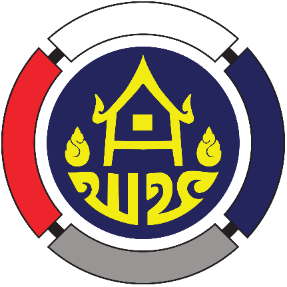 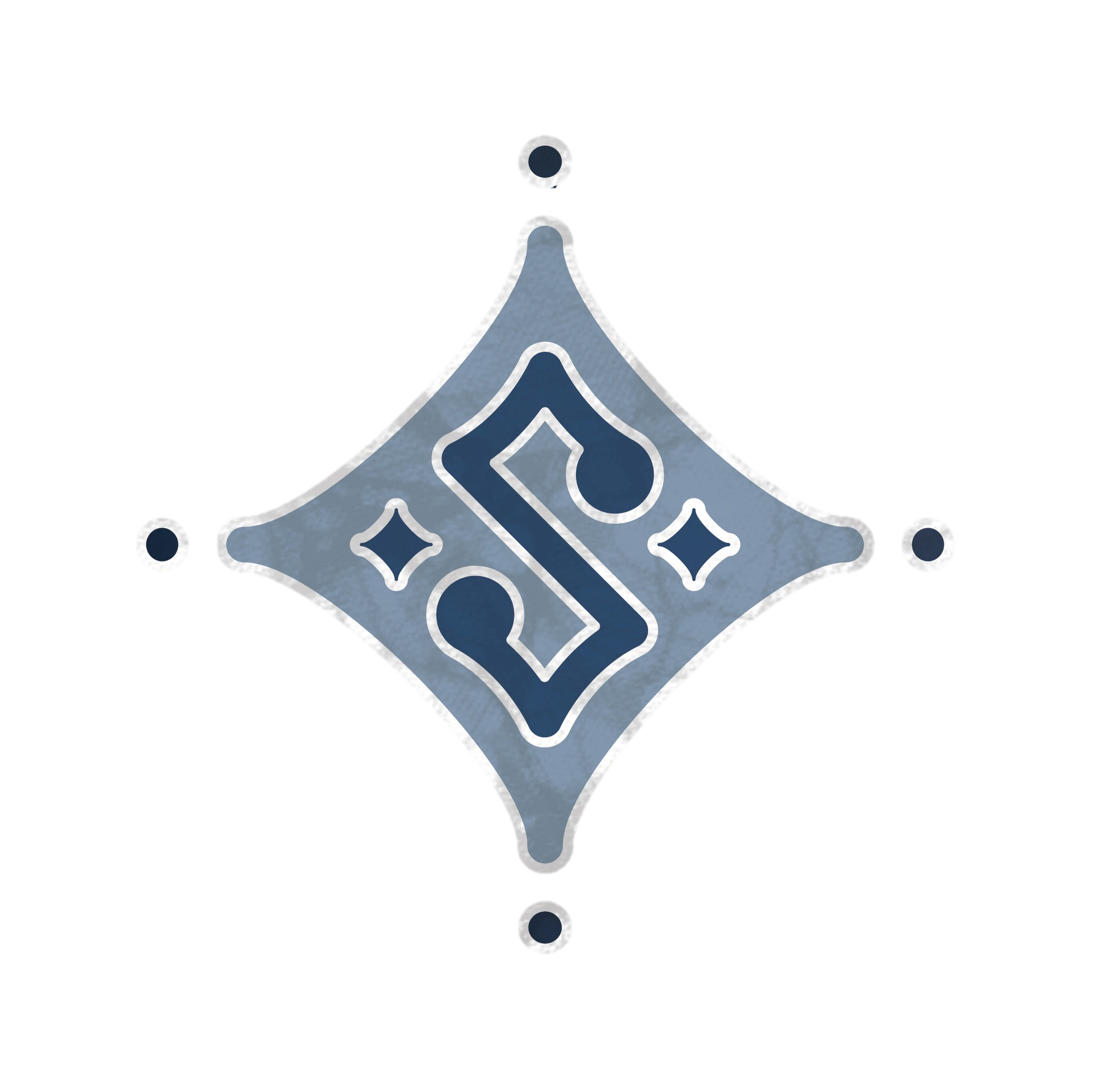 การประชุมคณะกรรมการบริหารกองทุนพัฒนาบทบาทสตรี ครั้งที่ 8/2566
วันพฤหัสบดีที่ 31 สิงหาคม 2566 เวลา 13.30 - 16.30 น.ห้องประชุม 5001 ชั้น 5 กรมการพัฒนาชุมชน
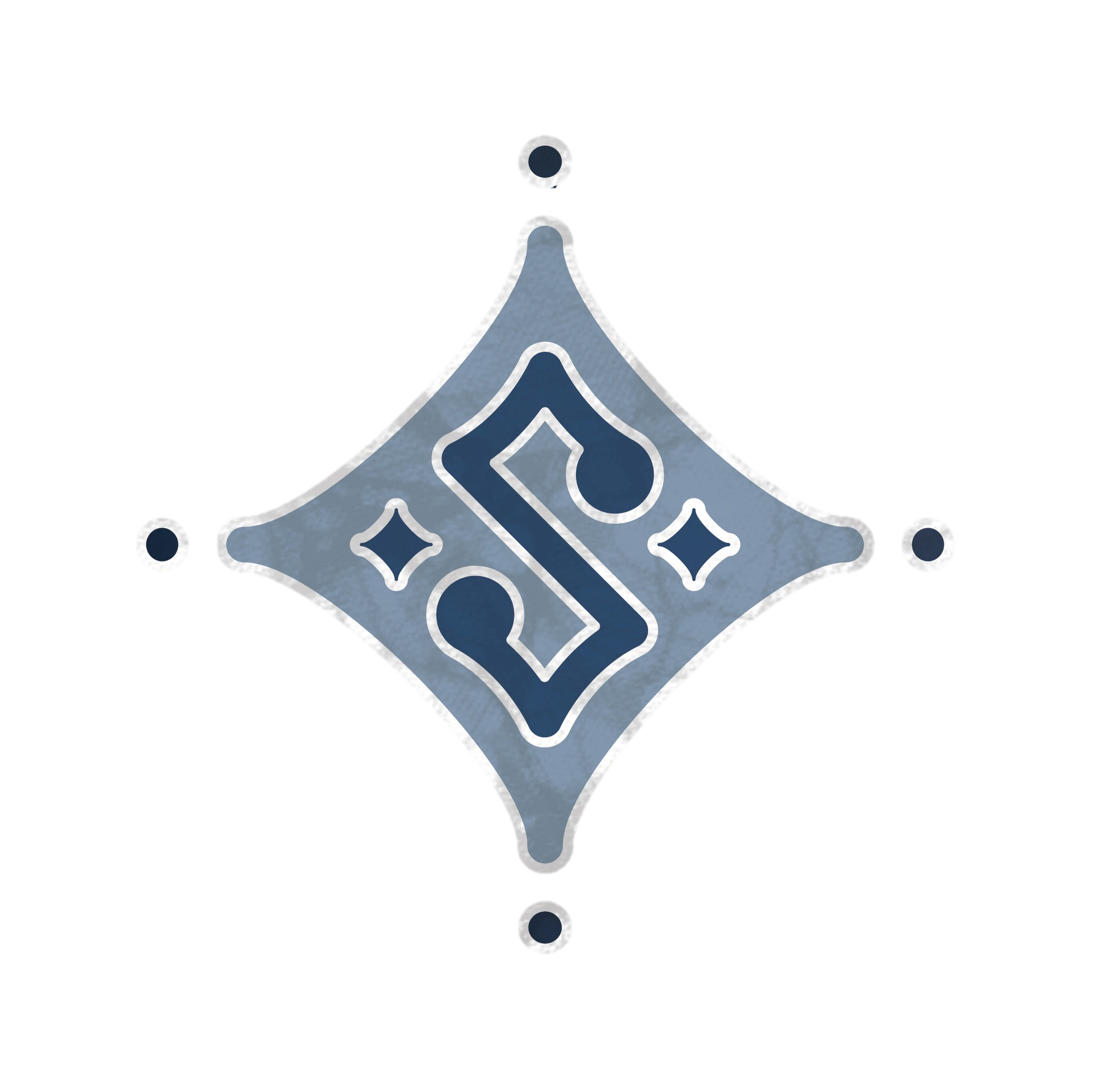 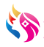 เศรษฐกิจฐานรากมั่นคง ชุมชนเข้มแข็งอย่างยั่งยืน ด้วยหลักปรัชญาของเศรษฐกิจพอเพียง
1
ระเบียบวาระการประชุมคณะกรรมการบริหารกองทุนพัฒนาบทบาทสตรี
วาระที่ 2 : รับรองรายงานการประชุม
วาระที่ 1 : ประธานแจ้งให้ประชุมทราบ
วาระที่ 3 : สืบเนื่องจากการประชุม
สร้างสรรค์ชุมชนให้พึ่งตนเองได้
สร้างสรรค์ชุมชนให้พึ่งตนเองได้
สร้างสรรค์ชุมชนให้พึ่งตนเองได้
2
-
3
รับรองรายงานการประชุมคณะกรรมการบริหารกองทุนพัฒนาบทบาทสตรี                      ครั้งที่ 7/2566 เมื่อวันพฤหัสบดีที่ 27 กรกฎาคม 2566
3.1 การติดตามมติที่ประชุมครั้งที่ 7/2566 เมื่อวันพฤหัสบดีที่ 27 กรกฎาคม 2566
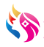 เศรษฐกิจฐานรากมั่นคง ชุมชนเข้มแข็งอย่างยั่งยืน ด้วยหลักปรัชญาของเศรษฐกิจพอเพียง
เศรษฐกิจฐานรากมั่นคง ชุมชนเข้มแข็งอย่างยั่งยืน ด้วยหลักปรัชญาของเศรษฐกิจพอเพียง
4.1 รายงานผลการเบิกจ่ายตามแผนการดำเนินงานและแผนการใช้จ่ายงบประมาณ          
กองทุนพัฒนาบทบาทสตรี ประจำปีงบประมาณ พ.ศ. 2566
4.2 รายงานผลการดำเนินงานการประเมินผลการดำเนินงานทุนหมุนเวียน ประจำปีบัญชี 2566 กองทุนพัฒนาบทบาทสตรี กรมการพัฒนาชุมชน 
4.3 รายงานผลการดำเนินงานตามตัวชี้วัดที่ 5.1 บทบาทคณะกรรมการบริหารเงินทุนหมุนเวียน เรื่อง สรุปผลการดำเนินงานกองทุนพัฒนาบทบาทสตรี ประจำปี 2566 สิ้นไตรมาส 3 (เมษายน - มิถุนายน 2566)
4.4 รายงานการจัดสรรงบประมาณเงินอุดหนุน และเงินทุนหมุนเวียน กองทุนพัฒนาบทบาทสตรี เพิ่มเติม ประจำปีงบประมาณ พ.ศ. 2566
4.5 รายงานผลข้อมูลการดำเนินการทางกฎหมายเกี่ยวกับการดำเนินคดีแพ่ง และคดีอาญาของกองทุนพัฒนาบทบาทสตรี
4.6 รายงานผลการดำเนินงานตามประกาศคณะกรรมการบริหารกองทุนพัฒนาบทบาทสตรีให้ความช่วยเหลือและบรรเทาความเดือดร้อนให้แก่ลูกหนี้
วาระที่ 4 : เพื่อทราบ
4
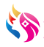 เศรษฐกิจฐานรากมั่นคง ชุมชนเข้มแข็งอย่างยั่งยืน ด้วยหลักปรัชญาของเศรษฐกิจพอเพียง
5.1 การบริหารจัดการหนี้ของกองทุนพัฒนาบทบาทสตรี
5.2 ร่างประกาศคณะกรรมการบริหารกองทุนพัฒนาบทบาทสตรี เรื่อง หลักเกณฑ์ วิธีการ และเงื่อนไขเกี่ยวกับการลดอัตราดอกเบี้ยเงินกู้และอัตราดอกเบี้ยผิดนัดกองทุนพัฒนาบทบาทสตรี (ฉบับที่ 2) พ.ศ. ....
5.3 ร่างประกาศคณะกรรมการบริหารกองทุนพัฒนาบทบาทสตรี เรื่อง มาตรการลดความเดือดร้อนให้แก่ลูกหนี้กองทุนพัฒนาบทบาทสตรี (ฉบับที่ 2) พ.ศ. ....
5.4 การทบทวนกฎบัตรการตรวจสอบภายใน กองทุนพัฒนาบทบาทสตรี และการปรับปรุงแผนการตรวจสอบระยะยาวปีงบประมาณ พ.ศ. 2565 - 2568 และแผนการตรวจสอบ ประจำปีงบประมาณ พ.ศ. 2567 กองทุนพัฒนาบทบาทสตรี
วาระที่ 5 : เพื่อพิจารณา
วาระที่ 6 : เรื่องอื่น ๆ
5
6
-
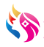 เศรษฐกิจฐานรากมั่นคง ชุมชนเข้มแข็งอย่างยั่งยืน ด้วยหลักปรัชญาของเศรษฐกิจพอเพียง
ระเบียบวาระที่ 1 เรื่อง ประธานแจ้งให้ที่ประชุมทราบ
1.1........................................................................
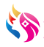 เศรษฐกิจฐานรากมั่นคง ชุมชนเข้มแข็งอย่างยั่งยืน ด้วยหลักปรัชญาของเศรษฐกิจพอเพียง
ระเบียบวาระที่ 2 เรื่อง รับรองรายงานการประชุม ครั้งที่ 7/2566
สำนักงานกองทุนพัฒนาบทบาทสตรี (สกส.) 
ได้จัดทำรายงานการประชุมคณะกรรมการบริหารกองทุนฯ 
ครั้งที่ 7/2566 เมื่อวันพฤหัสบดีที่ 27 กรกฎาคม 2566 
และจัดส่งให้คณะกรรมการบริหารกองทุนฯ ทุกท่านทราบล่วงหน้าเรียบร้อยแล้ว
ปรากฏว่าไม่มีคณะกรรมการฯ แก้ไขหรือให้ข้อมูลเพิ่มเติม
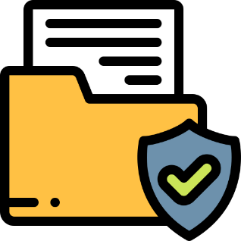 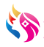 เศรษฐกิจฐานรากมั่นคง ชุมชนเข้มแข็งอย่างยั่งยืน ด้วยหลักปรัชญาของเศรษฐกิจพอเพียง
ระเบียบวาระที่ 3 เรื่อง สืบเนื่องจากการประชุม
ระเบียบวาระที่ 3.1 เรื่องสืบเนื่องจากการประชุม
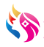 เศรษฐกิจฐานรากมั่นคง ชุมชนเข้มแข็งอย่างยั่งยืน ด้วยหลักปรัชญาของเศรษฐกิจพอเพียง
ระเบียบวาระที่ 3 เรื่อง สืบเนื่องจากการประชุม
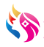 เศรษฐกิจฐานรากมั่นคง ชุมชนเข้มแข็งอย่างยั่งยืน ด้วยหลักปรัชญาของเศรษฐกิจพอเพียง
ระเบียบวาระที่ 3 เรื่อง สืบเนื่องจากการประชุม
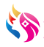 เศรษฐกิจฐานรากมั่นคง ชุมชนเข้มแข็งอย่างยั่งยืน ด้วยหลักปรัชญาของเศรษฐกิจพอเพียง
ระเบียบวาระที่ 3 เรื่อง สืบเนื่องจากการประชุม
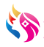 เศรษฐกิจฐานรากมั่นคง ชุมชนเข้มแข็งอย่างยั่งยืน ด้วยหลักปรัชญาของเศรษฐกิจพอเพียง
ระเบียบวาระที่ 3 เรื่อง สืบเนื่องจากการประชุม
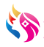 เศรษฐกิจฐานรากมั่นคง ชุมชนเข้มแข็งอย่างยั่งยืน ด้วยหลักปรัชญาของเศรษฐกิจพอเพียง
ระเบียบวาระที่ 3 เรื่อง สืบเนื่องจากการประชุม
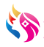 เศรษฐกิจฐานรากมั่นคง ชุมชนเข้มแข็งอย่างยั่งยืน ด้วยหลักปรัชญาของเศรษฐกิจพอเพียง
ระเบียบวาระที่ 4 เรื่อง เพื่อทราบ
ระเบียบวาระที่ 4.1 รายงานผลการเบิกจ่ายเงินตามแผนการดำเนินงาน                                              และแผนการใช้จ่ายงบประมาณ กองทุนพัฒนาบทบาทสตรี                                                              ประจำปีงบประมาณ พ.ศ. 2566
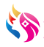 เศรษฐกิจฐานรากมั่นคง ชุมชนเข้มแข็งอย่างยั่งยืน ด้วยหลักปรัชญาของเศรษฐกิจพอเพียง
4.1 รายงานผลการเบิกจ่ายตามแผนการดำเนินงานและแผนการใช้จ่ายงบประมาณ กองทุนพัฒนาบทบาทสตรี ประจำปีงบประมาณ พ.ศ. 2566
ผลการเบิกจ่ายภาพรวม 808,675,155.04 บาท คิดเป็นร้อยละ 91.60
100 %
100 %
100 %
100 %
98.26 %
95.50 %
91.60 %
961,432,950.00 บาท
งบประมาณจัดสรร
75.59 %
- งบบริหาร                         271,432,950.00 บาท 
- งบอุดหนุน                       90,000,000.00 บาท
- งบเงินทุนหมุนเวียน       600,000,000.00 บาท
ผลการเบิกจ่าย
งบบริหาร                205,166,318.04 บาท  75.59 %
งบอุดหนุน                85,949,486.00 บาท  95.50 %
งบทุนหมุนเวียน     589,559,351.00 บาท  98.26 %
80,757,794.96 บาท
คงเหลืองบประมาณ
ข้อมูล ณ วันที่ 29 สิงหาคม 2566
คิดเป็นร้อยละ 8.40
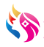 เศรษฐกิจฐานรากมั่นคง ชุมชนเข้มแข็งอย่างยั่งยืน ด้วยหลักปรัชญาของเศรษฐกิจพอเพียง
การเบิกจ่ายงบประมาณกองทุนพัฒนาบทบาทสตรี ประจำปีงบประมาณ พ.ศ. 2566 (ข้อมูล ณ 29 สิงหาคม 2566) (ต่อ)
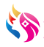 เศรษฐกิจฐานรากมั่นคง ชุมชนเข้มแข็งอย่างยั่งยืน ด้วยหลักปรัชญาของเศรษฐกิจพอเพียง
การเบิกจ่ายงบประมาณกองทุนพัฒนาบทบาทสตรี ประจำปีงบประมาณ พ.ศ. 2566 (ข้อมูล ณ 29 สิงหาคม 2566) (ต่อ)
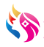 เศรษฐกิจฐานรากมั่นคง ชุมชนเข้มแข็งอย่างยั่งยืน ด้วยหลักปรัชญาของเศรษฐกิจพอเพียง
การเบิกจ่ายงบประมาณกองทุนพัฒนาบทบาทสตรี ประจำปีงบประมาณ พ.ศ. 2566 (ข้อมูล ณ 29 สิงหาคม 2566) (ต่อ)
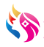 เศรษฐกิจฐานรากมั่นคง ชุมชนเข้มแข็งอย่างยั่งยืน ด้วยหลักปรัชญาของเศรษฐกิจพอเพียง
การเบิกจ่ายงบประมาณกองทุนพัฒนาบทบาทสตรี ประจำปีงบประมาณ พ.ศ. 2566 (ข้อมูล ณ 29 สิงหาคม 2566) (ต่อ)
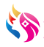 เศรษฐกิจฐานรากมั่นคง ชุมชนเข้มแข็งอย่างยั่งยืน ด้วยหลักปรัชญาของเศรษฐกิจพอเพียง
การเบิกจ่ายงบประมาณกองทุนพัฒนาบทบาทสตรี ประจำปีงบประมาณ พ.ศ. 2566 (ข้อมูล ณ 29 สิงหาคม 2566) (ต่อ)
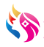 เศรษฐกิจฐานรากมั่นคง ชุมชนเข้มแข็งอย่างยั่งยืน ด้วยหลักปรัชญาของเศรษฐกิจพอเพียง
การเบิกจ่ายงบประมาณกองทุนพัฒนาบทบาทสตรี ประจำปีงบประมาณ พ.ศ. 2566 (ข้อมูล ณ 29 สิงหาคม 2566) (ต่อ)
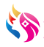 เศรษฐกิจฐานรากมั่นคง ชุมชนเข้มแข็งอย่างยั่งยืน ด้วยหลักปรัชญาของเศรษฐกิจพอเพียง
การเบิกจ่ายงบประมาณกองทุนพัฒนาบทบาทสตรี ประจำปีงบประมาณ พ.ศ. 2566 (ข้อมูล ณ 29 สิงหาคม 2566) (ต่อ)
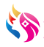 เศรษฐกิจฐานรากมั่นคง ชุมชนเข้มแข็งอย่างยั่งยืน ด้วยหลักปรัชญาของเศรษฐกิจพอเพียง
การเบิกจ่ายงบประมาณกองทุนพัฒนาบทบาทสตรี ประจำปีงบประมาณ พ.ศ. 2566 (ข้อมูล ณ 29 สิงหาคม 2566) (ต่อ)
หมายเหตุ : * จังหวัดที่ได้รับการจัดสรรเงินอุดหนุนเพิ่มเติม จำนวน 21 จังหวัด เงินทุนหมุนเวียนเพิ่มเติม จำนวน 65 จังหวัด   
                   และจังหวัดที่ไม่ได้รับเงินจัดสรรเพิ่มเติม จำนวน 10 จังหวัด
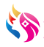 เศรษฐกิจฐานรากมั่นคง ชุมชนเข้มแข็งอย่างยั่งยืน ด้วยหลักปรัชญาของเศรษฐกิจพอเพียง
ระเบียบวาระที่ 4.2 รายงานผลการดำเนินงานการประเมินผลการดำเนินงานทุนหมุนเวียน ประจำปีบัญชี 2566 
กองทุนพัฒนาบทบาทสตรี กรมการพัฒนาชุมชน
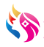 เศรษฐกิจฐานรากมั่นคง ชุมชนเข้มแข็งอย่างยั่งยืน ด้วยหลักปรัชญาของเศรษฐกิจพอเพียง
4.2 รายงานผลการดำเนินงานการประเมินผลการดำเนินงานทุนหมุนเวียน ประจำปี 2566
ผลงาน : ได้ค่าเกณฑ์วัดระดับ 1                
มีหนี้ที่ครบกำหนดชำระในปีบัญชี 2566 
    (1 ตุลาคม 2565 – 11 สิงหาคม 2566)      
    จำนวน 1,932,025,434.81 บาท 
- รับชำระคืนเงินกู้ยืม จำนวน 1,056,220,301.39 บาท
- เงินที่ยังไม่ได้รับชำระ 749,943,286.16 บาท 
คิดเป็นร้อยละ 60.22
4.2 รายงานผลการดำเนินงานการประเมินผลการดำเนินงานทุนหมุนเวียน ประจำปี 2566
ผลงาน : ได้ค่าเกณฑ์วัดระดับ 1                
จำนวนเงินที่ได้รับอนุมัติตามสัญญา
     ในปีบัญชี 2556 - 2566 ณวันที่ 11 สิงหาคม 2566 
    เป็นเงิน 17,003,200,508.69 บาท 
รับชำระคืน 1,056,220,301.39 บาท 
-  มีหนี้คงเหลือ 3,863,556,738.45 บาท
-  แยกเป็นหนี้เกินกำหนดชำระ 919,723,329.60
คิดเป็นร้อยละ 23.81
4.2 รายงานผลการดำเนินงานการประเมินผลการดำเนินงานทุนหมุนเวียน ประจำปี 2566
ผลงาน : ได้ค่าเกณฑ์วัดระดับ n/a                
สกส. ทบทวนแบบสอบถามความพึงพอใจ
กรมบัญชีและ บจก.ทริส ให้ความเห็นชอบแบบสอบถามความพึงพอใจ
จังหวัด และกทม. ดำเนินการผลิตและจัดเก็บข้อมูลตามแบบสอบถามความพึงพอใจ
    ประเภทเงินทุนหมุนเวียนและเงินอุดหนุน 
แผนงาน : สกส.วิเคราะห์ข้อมูลและประมวลผล
4.2 รายงานผลการดำเนินงานการประเมินผลการดำเนินงานทุนหมุนเวียน ประจำปี 2566
ผลงาน : ได้ค่าเกณฑ์วัดระดับ n/a                
สกส. จัดทำแนวทางปฏิบัติ, ออกแบบเครื่องมือ
     จัดทำฐานข้อมูล , กำหนดกลุ่มเป้าหมาย              
     เป็นโครงการที่ดำเนินการในปีบัญชี 2564 
     จำนวน 1,164 โครงการ (10% ของ 11,637 โครงการ)
จังหวัดดำเนินการจัดเก็บแบบสอบถามผลสำเร็จของโครงการที่ได้รบการสนับสนุนจากกองทุนฯ ที่ผู้เข้าร่วมโครงการมีคุณภาพชีวิตที่ดีและผ่านเกณฑ์การประเมินผล
แผนงาน : สกส. ดำเนินการวิเคราะห์ข้อมูลและประมวลผล
4.2 รายงานผลการดำเนินงานการประเมินผลการดำเนินงานทุนหมุนเวียน ประจำปี 2566
ผลงาน : ได้ค่าเกณฑ์วัดระดับ 4             
สกส. จัดทำแผนการดำเนินงานเพื่อติดตามและประเมินผลลัพธ์จากการดำเนินงานตามวัตถุประสงค์ของกองทุน
จัดทำฐานข้อมูลผู้กู้ในปีบัญชี 2565 เพื่อกำหนดเป้าหมายในการติดตามและประเมินผลลัพธ์ตามวัตถุประสงค์ของกองทุนฯ
จัดทำคู่มือติดตามผลลัพธ์และประเมินผลลัพธ์ 
ติดตามผลลัพธ์เชิงคุณภาพและเชิงปริมาณ 
-   สรุปผลการติดตามผลลัพธ์ที่ได้จากการดำเนินงานตามวัตถุประสงค์ของกองทุนเป็นไปตามเป้าหมายร้อยละ 96.13
4.2 รายงานผลการดำเนินงานการประเมินผลการดำเนินงานทุนหมุนเวียน ประจำปี 2566
ผลงาน : ได้ค่าเกณฑ์วัดระดับ 5             
สกส. รวบรวมข้อมูลการเบิกจ่ายเงินอุดหนุน ตามแผนการดำเนินงานและแผนการใช้จ่ายงบประมาณกองทุนพัฒนาบทบาทสตรี ประจำปี งบประเมาณ พ.ศ. 2566
ดำเนินการวิเคราะห์ข้อมูลโครงการที่ได้รับการสนับสนุนเงินอุดหนุน
     จากกองทุนฯ ซึ่งเป็นโครงการส่งเสริมอาชีพแก่สมาชิกกองทุนฯ                   
     รวมยอดสะสมตั้งแต่ตุลาคม 2565 - สิงหาคม 2566 
     ทั้งหมดจำนวน 962 โครงการ จำนวนเงิน 32,201,361 บาท 
คิดเป็นร้อยละ 119.26 
แผนงาน : สกส. จะดำเนินการวิเคราะห์ข้อมูลโครงการที่ได้รับการสนับสนุนเงินอุดหนุนจากกองทุนฯ ซึ่งเป็นโครงการส่งเสริมอาชีพแก่สมาชิกกองทุนฯ ประจำเดือนกันยายน 2566 ต่อไป
4.2 รายงานผลการดำเนินงานการประเมินผลการดำเนินงานทุนหมุนเวียน ประจำปี 2566
ผลงาน : ได้ค่าเกณฑ์วัดระดับ 3             
- สกส. มีหนังสือถึงจังหวัดและกรุงเทพมหานคร ให้จัดเก็บข้อมูลยืนยันลูกหนี้โครงการ   จำนวน 58,709 สัญญา ณ วันที่ 30 กันยายน 2565
- กองทุนฯ ดำเนินการตรวจสอบข้อมูลยืนยันยอดลูกหนี้โครงการ จำนวน 52,495 สัญญา   (ณ วันที่ 25 ตุลาคม 2565) มีผลต่าง 6,214 โครงการ    มีลูกหนี้โครงการบางคนไม่สามารถยืนยันยอดได้  เช่น ลูกหนี้โครงการบางรายไม่อยู่ในพื้นที่, ตาย 
- สกส. จัดประชุมร่วมกับสำนักงานตรวจสเงินแนดินเพื่อหาข้อสรุปในการ
   ปรับปรุงกระบวนการบริหารลูกหนี้โครงการเพื่อให้งบการเงินของกองทุนฯ ได้รับการรับรอง
- สกส. ดำเนินการคัดแยกลูกหนี้รายโครงการ  และนำข้อมูลจากระบบทะเบียน  
   ลูกหนี้ (SARA) ข้อมูล ณ วันที่ 1 เมษายน 2566 เข้าระบบบัญชีการเงิน (ERP)    
   และระบบโปรแกรมลูกหนี้ใหม่ (LM) ได้ครบถ้วนร้อยละ 100
แผนงาน : ระบบบัญชีการเงิน (ERP) และระบบโปรแกรมทะเบียนลูกหนี้ (LM) พร้อมใช้งาน สามารถออกหลักฐานเพื่อปิดงบการเงินได้
4.2 รายงานผลการดำเนินงานการประเมินผลการดำเนินงานทุนหมุนเวียน ประจำปี 2566
ผลงาน : ได้ค่าเกณฑ์วัดระดับ 4             
- สกส. มีการกำหนดช่องทางข้อร้องเรียนไว้ จำนวน 6 ช่องทาง
- คกส. ให้ความเห็นชอบคู่มือการบริหารความเสี่ยง และสกส. มีการเผยแพร่ 
   คู่มือการบริหารความเสี่ยง ให้กับผู้บริหารและบุคลากรในองค์กรทราบ
- สกส. มีการประเมินทั้งโอกาสและผลกระทบ โดยใช้ฐานข้อมูลในอดีต    และจัดทำแผนภาพความเสี่ยงระดับองค์กร (Risk Profile)
- สกส. มีการวางระบบการควบคุมภายใน และจัดทำ Workflow บรรจุไว้                 
  ในคู่มือการบริหารความเสี่ยง และดำเนินการตามแผนบริหารความเสี่ยง
แผนงาน : สกส. ดำเนินการประเมินผลการควบคุมภายใน และส่งรายงานการประเมินผลการควบคุมภายในให้กลุ่มตรวจสอบภายใน กรมการพัฒนาชุมชนทราบในเดือนตุลาคม 2566
4.2 รายงานผลการดำเนินงานการประเมินผลการดำเนินงานทุนหมุนเวียน ประจำปี 2566
ผลงาน : ได้ค่าเกณฑ์วัดระดับ 4             
- สกส. ได้รับการตรวจสอบจากกลุ่มตรวจสอบภายใน กรมการพัฒนาชุมชน
   ตามแผนการตรวจสอบระยะยาว (พ.ศ. 2565-2568) 
- มีการประชุมปิดตรวจร่วมกันระหว่างผู้อำนวยการ สกส.                      
   กับกลุ่มตรวจสอบภายใน กรมการพัฒนาชุมชน 
สกส. ปฏิบัติตามข้อเสนอแนะและแก้ไขได้ตามระยะเวลาที่กำหนด     นำเสนอรายงานผลการตรวจสอบดังกล่าวต่อคกส. โดยได้มอบนโยบายในการปฏิบัติงานที่สอดคล้องกับรายงานผลการตรวจสอบ
แผนงาน : สกส. ดำเนินการตามแผนบริหารความเสี่ยง และรายงานผลการบริหารความเสี่ยงให้ผู้ตรวจสอบภายใน กรมการพัฒนาชุมชนทราบ
4.2 รายงานผลการดำเนินงานการประเมินผลการดำเนินงานทุนหมุนเวียน ประจำปี 2566
ผลงาน : ได้ค่าเกณฑ์วัดระดับ 4             
- สกส. ดำเนินการทบทวนแผนปฏิบัติการดิจิทัล (ระยะยาว)
  พ.ศ. 2566-2568 และจัดทำแผนปฏิบัติการดิจิทัล ประจำปี 2567   
  และ คกส. ให้ความเห็นชอบ 
- สกส. มีระบบสารสนเทศสนับสนุนการตัดสินใจของผู้บริหาร (EIS) 
  มีการประเมินผลข้อมูลทุกสิ้นเดือน นำเสนอในรูปแบบกราฟ, ตาราง 
- สกส. มีระบบสานสนเทศที่สนับสนุนผู้ใช้บริการภายใน และภายนอก
- คกส. กำหนดเป้าหมายของการนำระบบมาใช้ในการประเมินผลลัพธ์
   ตามเป้าหมายโดยผลลัพธ์แสดงว่ามีผลการดำเนินงานในระดับที่ดีกว่า 
   หรือเป็นไปตามเป้าหมาย
แผนงาน : สกส. ดำเนินการประเมินผลลัพธ์ระบบสานสนเทศที่สนับสนุนผู้ใช้บริการภายใน และภายนอก
4.2 รายงานผลการดำเนินงานการประเมินผลการดำเนินงานทุนหมุนเวียน ประจำปี 2566
ผลงาน : ได้ค่าเกณฑ์วัดระดับ 4             
- สกส. ดำเนินการทบทวนแผนปฏิบัติการระยะยาว พ.ศ. 2566-2570 
  และจัดทำแผนปฏิบัติการ ประจำปี 2567 และ คกส. ให้ความเห็นชอบ 
- สกส. กำหนดให้มีการประชุม คกส. จำนวน 10 ครั้ง
- มีการติดตามระบบการบริหารจัดการที่สำคัญและผลการปฏิบัติงาน
   เป็นรายไตรมาส
- สกส. จัดให้มีการประเมินผลผู้บริหารที่เป็นระบบ โดยจัดให้มีพิธีลงนาม
  ข้อตกลงระหว่าง ผอ.สกส. และ ผอ.กลุ่มงาน 4 กลุ่ม
- สกส. มีการเปิดเผยข้อมูลสารสนเทศที่ครบถ้วน ถูกต้อง เชื่อถือได้                    
   มีการเปิดเผยครบถ้วน 10 ประเด็น ผ่านทางเว็บไซต์กองทุนฯ
แผนงาน : สกส. ได้จัดส่งแผนปฏิบัติการระยะยาว พ.ศ. 2566-2570 และจัดทำแผนปฏิบัติการ ประจำปี 2567 ให้กรมบัญชีกลางและแจ้งจังหวัดเมื่อวันที่ 22 สิงหาคม 2566 เรียบร้อยแล้ว
4.2 รายงานผลการดำเนินงานการประเมินผลการดำเนินงานทุนหมุนเวียน ประจำปี 2566
ผลงาน : ได้ค่าเกณฑ์วัดระดับ 4             
- สกส. มีการปรับปรุงแนวทางการประเมินผลการปฏิบัติงาน และกำหนด
  ตัวชี้วัดสำหรับบุคลากรทุกระดับ มีการประเมินผลการปฏิบัติงานในการ
  พิจารณาผลตอบแทน/เลื่อนขั้น/เลื่อนตำแหน่ง
- สกส. ดำเนินการตามแผนปฏิบัติการ ประจำปีบัญชี 2566 ประกอบด้วย 
  3 ประเด็นการพัฒนา 10 แผนงาน 22 โครกการ ได้ร้อยละ 100
  และจัดทำแผนปฏิบัติการ ประจำปี 2567 และ คกส. ให้ความเห็นชอบ 
สกส. จัดทำ/ทบทวนแผนการบริหารทรัพยากรบุคคล (ระยะยาว) และแผนปฏิบัติการ ประจำปีบัญชี 2567 และ คกส. ให้ความเห็นชอบ รวมทั้งมีการสื่อสารให้ผู้บริหารและหน่วยงานภายในที่เกี่ยวข้องทราบ
แผนงาน : สกส. ดำเนินการประเมินผลการปฏิบัติงานรอบการประเมินที่ 2 ในการพิจารณาผลตอบแทน/เลื่อนขั้น/เลื่อนเงินเดือนต่อไป
4.2 รายงานผลการดำเนินงานการประเมินผลการดำเนินงานทุนหมุนเวียน ประจำปี 2566
ผลงาน : ได้ค่าเกณฑ์วัดระดับ 5  
- งบประมาณจัดสรร 895,600 บาท 
- ใช้จ่ายได้ 869,353.80  บาท คงเหลือ 26,246.20 บาท 
   (ใช้จ่ายที่เกิดขึ้นจริงน้อยกว่าแผนงบลงทุน) 
คิดเป็นร้อยละ 97.07 
แผนงาน : ใช้จ่ายได้ตามมติ ครม. ร้อยละ 100 เนื่องจากความสามารถในการต่อรองราคา ส่งผลให้มูลค่าที่ทาสัญญาจัดซื้อจัดจ้างต่ากว่าแผนที่วางไว้
4.2 รายงานผลการดำเนินงานการประเมินผลการดำเนินงานทุนหมุนเวียน ประจำปี 2566
ผลงาน : ได้ค่าเกณฑ์วัดระดับ 5  
- งบประมาณจัดสรร 961,432,950 บาท 
ใช้จ่ายได้ 849,913,119.83 บาท 
คงเหลือ 156,844,900.36 บาท 
- คิดเป็นร้อยละ 88.40 
แผนงาน : เร่งรัดการใช้จ่ายให้เป็นไปตามมติ ครม. ร้อยละ 100
4.2 รายงานผลการดำเนินงานการประเมินผลการดำเนินงานทุนหมุนเวียน ประจำปี 2566
ผลงาน : ได้ค่าเกณฑ์วัดระดับ 5  
ในปีบัญชี 2566 สกส. สามารถดำเนินการต่อเนื่อง                        
    ในด้านการจ่ายเงินและการรับเงินผ่านระบบ KTB 
    Corporate Online ได้ครบถ้วนในกิจกรรม
    การรับ – จ่ายเงิน 
แผนงาน : จัดเก็บเอกสารหลักฐานในการจ่ายเงินและรับเงินของกองทุนพัฒนาบทบาทสตรีผ่านระบบอิเล็กทรอนิกส์ของเดือนมิถุนายน 2566 ต่อไป
ระเบียบวาระที่ 4.3 รายงานผลการดำเนินงานตามตัวชี้วัดที่ 5.1 บทบาทคณะกรรมการบริหารเงินทุนหมุนเวียน เรื่อง สรุปผลการดำเนินงานกองทุนพัฒนาบทบาทสตรี ประจำปี 2566 สิ้นไตรมาส 3 (เมษายน - มิถุนายน 2566)
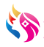 เศรษฐกิจฐานรากมั่นคง ชุมชนเข้มแข็งอย่างยั่งยืน ด้วยหลักปรัชญาของเศรษฐกิจพอเพียง
4.3 รายงานผลการดำเนินงานตามตัวชี้วัดที่ 5.1 บทบาทคณะกรรมการบริหารเงินทุนหมุนเวียน เรื่อง สรุปผลการดำเนินงานกองทุนพัฒนาบทบาทสตรี ประจำปี 2566 สิ้นไตรมาส 3 (เมษายน - มิถุนายน 2566)
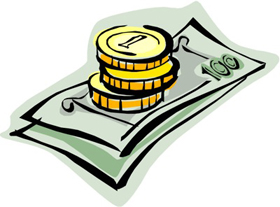 1. ด้านการเงิน
1.2 การบริหารจัดการหนี้กองทุนพัฒนาบทบาทสตรี 
จำนวน 162,353 โครงการ ปล่อยเงินให้กู้ยืม จำนวน 16,409,911,840.69 บาท 
ชำระคืน จำนวน 1,063,908,705.13 บาท 
ลูกหนี้คงเหลือ จำนวน 3,469,377,528.22 บาท แยกเป็น หนี้ยังไม่ถึงกำหนดชำระ จำนวน 2,228,311,761.56 บาท คิดเป็นร้อยละ 49.15หนี้ดำเนินคดี จำนวน 158,924,273.81 บาท คิดเป็นร้อยละ 3.51 
หนี้เกินกำหนดชำระ จำนวน 1,082,141,492.85 บาท คิดเป็นร้อยละ 23.87
1.1 การเบิกจ่ายงบประมาณประจำปีงบประมาณ พ.ศ. 2566
งบประมาณ จำนวน 961,432,950.00 บาท ผลเบิกจ่ายงบประมาณ จำนวน 764,063,816.06 บาท  คิดเป็นร้อยละ 79.47
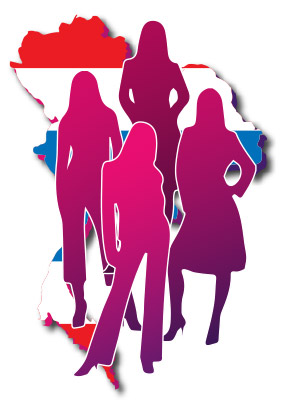 2. ด้านที่ไม่ใช่การเงิน
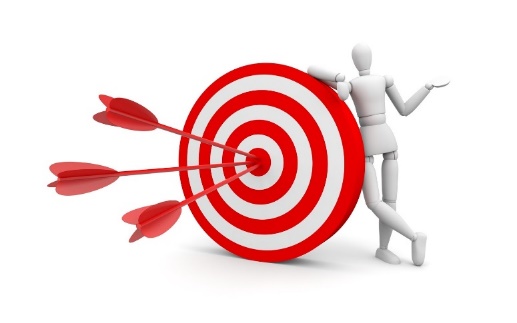 2.2 การประชาสัมพันธ์
     - เว็ปไซต์กองทุนพัฒนาบทบาทสตรี จำนวน 45 เรื่อง
     - facebook จำนวน 867 ครั้ง
     - จุลสารกองทุนพัฒนาบทบาทสตรี จำนวน 2 ฉบับ
2.1 สมาชิก 
ประเภทองค์กร ปี 2566 ไตรมาส 3 จำนวน 1,061 องค์กร           ประเภทบุคคลธรรมดา เป้าหมายปี 2566 จำนวน 1,862,558 คน ในไตรมาส 3 เพิ่มขึ้นจำนวน 342,350 คน คิดเป็นร้อยละ 18.38
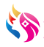 เศรษฐกิจฐานรากมั่นคง ชุมชนเข้มแข็งอย่างยั่งยืน ด้วยหลักปรัชญาของเศรษฐกิจพอเพียง
4.3 รายงานผลการดำเนินงานตามตัวชี้วัดที่ 5.1 บทบาทคณะกรรมการบริหารเงินทุนหมุนเวียน เรื่อง สรุปผลการดำเนินงานกองทุนพัฒนาบทบาทสตรี ประจำปี 2566 สิ้นไตรมาส 3 (เมษายน - มิถุนายน 2566)
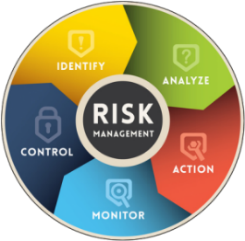 5. ด้านระบบบริหารทรัพยากรบุคคล
3. ด้านระบบบริหารความเสี่ยง
กองทุนพัฒนาบทบาทสตรีได้ดำเนินการสรรหาและเลือกสรรบุคคลภายนอก เพื่อจัดจ้างเป็นพนักงานกองทุนพัฒนาบทบาทสตรี  เพื่อทดแทนอัตรากรอบกำลังที่ว่างทั้งหมด จำนวน 4 ตำแหน่ง 300 คน ประกอบไปด้วย 
นักวิชาการเงินและบัญชี จำนวน 13 คน
นักจัดการงานทั่วไป จำนวน 268 คน          
นิติกร จำนวน 14 คน  
เจ้าหน้าที่บันทึกข้อมูล จำนวน 5 คน
เพื่อให้การบริหารจัดการหนี้เกินกำหนดชำระกองทุนพัฒนาบทบาทสตรีไม่เกินร้อยละ 10 ของหนี้คงเหลือ สำนักงานกองทุนพัฒนาบทบาทสตรีจึงได้ลงพื้นที่เพื่อติดตามการดำเนินงานกองทุนพัฒนาบทบาทสตรีจังหวัดบึงกาฬ เพื่อติดตามผลการดำเนินงานทั้งผลการเบิกจ่ายงบประมาณ และการบริหารจัดการหนี้กองทุนพัฒนาบทบาทสตรี เพื่อการลดมูลค่าหนี้กองทุนพัฒนาบทบาทสตรี ที่เกินกำหนดชำระคงเหลือไม่เกิน ร้อยละ 10 ควบคู่ไปกับการส่งเสริมการเข้าถึงแหล่งทุนของสมาชิกกองทุนฯ
ภาพรวมการประเมินผลการดำเนินงานทุนหมุนเวียนประจำปีบัญชี 2566 ไตรมาส 3 (เมษายน - มิถุนายน 2566)
จำนวน 6 ด้าน 14 ตัวชี้วัด มีค่าคะแนนเฉลี่ย 1.7500
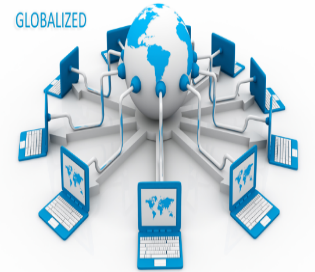 4. ด้านระบบสารสนเทศ
4.1 การพัฒนาระบบรายงานลูกหนี้ของจังหวัด/กรุงเทพมหานคร
4.2 รายงานสารสนเทศสรุปข้อมูลการชำระคืนผ่าน BILL PAYMENT ระหว่างเดือนเมษายน - มิถุนายน 2566 จำนวน 3 ธนาคาร ได้แก่ ธนาคารออมสิน,ธนาคารเพื่อการเกษตรและสหกรณ์การเกษตร และธนาคารกรุงไทยจำนวน 328,697,790.28 บาท
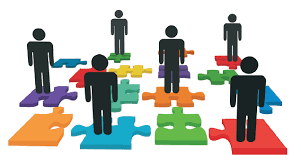 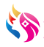 เศรษฐกิจฐานรากมั่นคง ชุมชนเข้มแข็งอย่างยั่งยืน ด้วยหลักปรัชญาของเศรษฐกิจพอเพียง
ระเบียบวาระที่ 4.4 รายงานการจัดสรรงบประมาณเงินอุดหนุน และเงินทุนหมุนเวียน กองทุนพัฒนาบทบาทสตรี เพิ่มเติม ประจำปีงบประมาณ พ.ศ. 2566
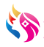 เศรษฐกิจฐานรากมั่นคง ชุมชนเข้มแข็งอย่างยั่งยืน ด้วยหลักปรัชญาของเศรษฐกิจพอเพียง
4.4 รายงานการจัดสรรงบประมาณเงินอุดหนุน และเงินทุนหมุนเวียน กองทุนพัฒนาบทบาทสตรี เพิ่มเติม ประจำปีงบประมาณ พ.ศ. 2566
สำนักงานกองทุนพัฒนาบทบาทสตรี อนุมัติแผนการดำเนินงานและแผนการใช้จ่ายงบประมาณกองทุนพัฒนาบทบาทสตรี ประเภทเงินอุดหนุน และเงินทุนหมุนเวียน ประจำปีงบประมาณ พ.ศ. 2566
STEP 3
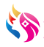 เศรษฐกิจฐานรากมั่นคง ชุมชนเข้มแข็งอย่างยั่งยืน ด้วยหลักปรัชญาของเศรษฐกิจพอเพียง
ระเบียบวาระที่ 4.5 รายงานผลข้อมูลการดำเนินการทางกฎหมายเกี่ยวกับการดำเนินคดีแพ่ง และคดีอาญาของกองทุนพัฒนาบทบาทสตรี
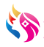 เศรษฐกิจฐานรากมั่นคง ชุมชนเข้มแข็งอย่างยั่งยืน ด้วยหลักปรัชญาของเศรษฐกิจพอเพียง
4.5 รายงานผลข้อมูลการดำเนินการทางกฎหมายเกี่ยวกับการดำเนินคดีแพ่ง และคดีอาญาของกองทุนพัฒนาบทบาทสตรี
ข้อมูล ณ วันที่ 17 สิงหาคม 2566
เพิ่มขึ้น 2 คดี
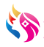 เศรษฐกิจฐานรากมั่นคง ชุมชนเข้มแข็งอย่างยั่งยืน ด้วยหลักปรัชญาของเศรษฐกิจพอเพียง
ระเบียบวาระที่ 4.6 รายงานผลการดำเนินงานตามประกาศคณะกรรมการบริหารกองทุนพัฒนาบทบาทสตรีให้ความช่วยเหลือและบรรเทาความเดือดร้อนให้แก่ลูกหนี้
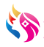 เศรษฐกิจฐานรากมั่นคง ชุมชนเข้มแข็งอย่างยั่งยืน ด้วยหลักปรัชญาของเศรษฐกิจพอเพียง
4.6 รายงานผลการดำเนินงานตามประกาศคณะกรรมการบริหารกองทุนพัฒนาบทบาทสตรีให้ความช่วยเหลือและบรรเทาความเดือดร้อนให้แก่ลูกหนี้
2.1 ประกาศคณะกรรมการบริหารกองทุนพัฒนาบทบาทสตรี เรื่อง มาตรการยกเลิกสัญญาค้ำประกันเงินกู้รายบุคคล และการปลดหนี้รายบุคคลของกองทุนพัฒนาบทบาทสตรี พ.ศ 2565 ลูกหนี้เข้าร่วมมาตรการทั้งสิ้น 513 ราย เป็นจำนวนเงินทั้งสิ้น 12,126,659.14 บาท
ข้อมูล ณ วันที่ 17 สิงหาคม 2566
เพิ่มขึ้น
+ 18
เพิ่มขึ้น
+ 52
ลดลง
- 36
เพิ่มขึ้น
+ 30
ลดลง
- 13
เพิ่มขึ้น
+ 17
ลดลง
- 28
ลดลง
- 7
ลดลง
- 10
ลดลง- 3
ราย
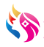 เศรษฐกิจฐานรากมั่นคง ชุมชนเข้มแข็งอย่างยั่งยืน ด้วยหลักปรัชญาของเศรษฐกิจพอเพียง
4.6 รายงานผลการดำเนินงานตามประกาศคณะกรรมการบริหารกองทุนพัฒนาบทบาทสตรีให้ความช่วยเหลือและบรรเทาความเดือดร้อนให้แก่ลูกหนี้
2.2 ประกาศคณะกรรมการบริหารกองทุนพัฒนาบทบาทสตรี เรื่อง หลักเกณฑ์ วิธีการ และเงื่อนไขเกี่ยวกับการลดอัตราดอกเบี้ยเงินกู้และอัตราดอกเบี้ยผิดนัดกองทุนพัฒนาบทบาทสตรี พ.ศ. 2563
ข้อมูล ณ วันที่ 17 สิงหาคม 2566
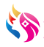 เศรษฐกิจฐานรากมั่นคง ชุมชนเข้มแข็งอย่างยั่งยืน ด้วยหลักปรัชญาของเศรษฐกิจพอเพียง
4.6 รายงานผลการดำเนินงานตามประกาศคณะกรรมการบริหารกองทุนพัฒนาบทบาทสตรีให้ความช่วยเหลือและบรรเทาความเดือดร้อนให้แก่ลูกหนี้
2.3 ประกาศคณะกรรมการบริหารกองทุนพัฒนาบทบาทสตรี เรื่อง หลักเกณฑ์ วิธีการ และเงื่อนไขเกี่ยวกับการลดอัตราดอกเบี้ยเงินกู้และอัตราดอกเบี้ยผิดนัดกองทุนพัฒนาบทบาทสตรี พ.ศ. 2566
เพิ่มขึ้น
+ 22
เพิ่มขึ้น
+ 7
เพิ่มขึ้น
+ 2
ข้อมูล ณ วันที่ 17 สิงหาคม 2566
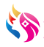 เศรษฐกิจฐานรากมั่นคง ชุมชนเข้มแข็งอย่างยั่งยืน ด้วยหลักปรัชญาของเศรษฐกิจพอเพียง
ระเบียบวาระที่ 5 เรื่อง เพื่อพิจารณา
ระเบียบวาระที่ 5.1 การบริหารจัดการหนี้ของกองทุนพัฒนาบทบาทสตรี
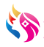 เศรษฐกิจฐานรากมั่นคง ชุมชนเข้มแข็งอย่างยั่งยืน ด้วยหลักปรัชญาของเศรษฐกิจพอเพียง
5.1 ผลการบริหารจัดการหนี้ของกองทุนพัฒนาบทบาทสตรี ประจำปีงบประมาณ พ.ศ. 2566
ยอดลูกหนี้คงเหลือ
(ณ วันที่ 1 ต.ค. 65)
 4,533,286,233.35 บาท
ยอดลูกหนี้คงเหลือ
(ณ วันที่ 29 ส.ค. 66)
     3,242,666,482.63 บาท(ร้อยละ 71.53)
เงินรับชำระคืนในปีบัญชี 2566
 1,290,619,750.72 บาท
ร้อยละ 28.47
หนี้ดำเนินคดี
  193,421,220.01 บาท
(ร้อยละ 4.27)
หนี้เกินกำหนดชำระ
952,329,859.66 บาท
(คิดเป็นร้อยละ 21.01 )
หนี้ยังไม่ถึงกำหนดชำระ
  2,096,915,402.96 บาท
(ร้อยละ 46.25)
หนี้กองทุนใหม่        612,974,923.60 บาท
(ร้อยละ 13.52)
หนี้กองทุนเดิม
    339,354,936.06  บาท
(ร้อยละ 7.49)
ข้อมูล ณ วันที่ 29 สิงหาคม 2566
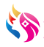 เศรษฐกิจฐานรากมั่นคง ชุมชนเข้มแข็งอย่างยั่งยืน ด้วยหลักปรัชญาของเศรษฐกิจพอเพียง
ผลการบริหารจัดการหนี้กองทุนพัฒนาบทบาทสตรีรายจังหวัด
ข้อมูล ณ วันที่ 29 ส.ค. 2566
ผลการบริหารจัดการหนี้กองทุนพัฒนาบทบาทสตรีรายจังหวัด (ต่อ)
จังหวัดหนี้เกินกำหนดชำระเพิ่มขึ้นจำนวน 12 จังหวัด
84.42
จังหวัดหนี้เกินกำหนดชำระลดลงจำนวน 65 จังหวัด
ข้อมูล ณ วันที่ 29 ส.ค. 2566
ผลการบริหารจัดการหนี้ของกองทุนพัฒนาบทบาทสตรี ประจำปีงบประมาณ พ.ศ. 2566
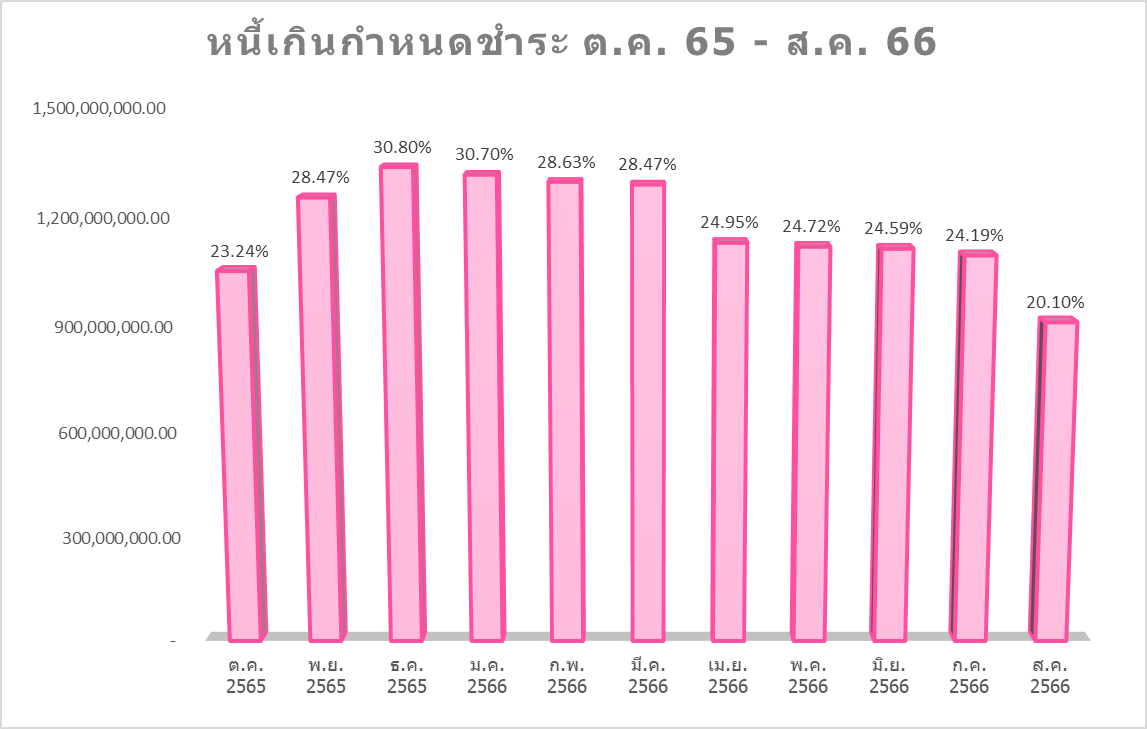 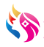 เศรษฐกิจฐานรากมั่นคง ชุมชนเข้มแข็งอย่างยั่งยืน ด้วยหลักปรัชญาของเศรษฐกิจพอเพียง
ผลการจัดอันดับการบริหารหนี้ของจังหวัด ประจำปีงบประมาณ พ.ศ. 2566
ผลการจัดอันดับการบริหารหนี้ของจังหวัด ประจำปีงบประมาณ พ.ศ. 2566 (ต่อ)
ผลการจัดอันดับการบริหารหนี้ของจังหวัด ประจำปีงบประมาณ พ.ศ. 2566 (ต่อ)
ผลการจัดอันดับการบริหารหนี้ของจังหวัด ประจำปีงบประมาณ พ.ศ. 2566 (ต่อ)
ผลการจัดอันดับการบริหารหนี้ของจังหวัด ประจำปีงบประมาณ พ.ศ. 2566 (ต่อ)
ผลการจัดอันดับการบริหารหนี้ของจังหวัด ประจำปีงบประมาณ พ.ศ. 2566 (ต่อ)
ผลการจัดอันดับการบริหารหนี้ของจังหวัด ประจำปีงบประมาณ พ.ศ. 2566 (ต่อ)
ผลการจัดอันดับการบริหารหนี้ของจังหวัด ประจำปีงบประมาณ พ.ศ. 2566 (ต่อ)
แนวทางการบริหารจัดการหนี้กองทุนพัฒนาบทบาทสตรี
สำนักงานกองทุนพัฒนาบทบาทสตรีได้มีแนวทางการบริหารจัดการหนี้กองทุนพัฒนาบทบาทสตรี ทั้งหนี้กองทุนเดิม และหนี้กองทุนใหม่ โดยใช้วิธีการปฏิบัติที่เป็นเลิศ (Best Practice) ของจังหวัดนราธิวาสเป็นต้นแบบในการบริหารจัดการหนี้ ดังนี้
1) จัดทำฐานข้อมูลวิเคราะห์ลูกหนี้
2) กลไกการขับเคลื่อน
3) สร้างการรับรู้
- ลูกหนี้ปกติ
- ลูกหนี้ที่เข้าร่วมมาตรการฯ
- ลูกหนี้ที่ผิดชำระ
- ลูกหนี้ดำเนินคดี
4) Servey service
5) Monitor & Report
ร่วมกับกลไกระดับพื้นที่จัดเวทีแลกเปลี่ยน วิเคราะห์ปัญหา    
     ข้อจำกัดของลูกหนี้ ผ่านกระบวนการ 5 ต. อย่างน้อยเดือนละ 1 ครั้ง 
- ส่งเสริมการออม และอาชีพเสริม
- เครือข่ายงานพัฒนาชุมชนในพื้นที่ร่วมเป็นพี่เลี้ยง ช่วยเหลือสนับสนุน
- ผอ./นวช. ทีมโซน 4 ทีม (ตามความเหมาะสม)
- พอ./พก. ประจำตำบล
- คณะทำงานขับเคลื่อนฯ
- จนท. กองทุนฯ สตรี
- คณะทำงานติดตามสนับสนุนฯ
- แผนปฏิบัติการขับเคลื่อนงานในระดับตำบล    รายงานผลเป็นไตรมาส 
- เคาะประตู เยี่ยมบ้าน เยี่ยมเยียน 
- มาตรการพูดคุยไกล่เกลี่ย
- การใช้มาตรการทางกฎหมาย 
- รายงานผลผู้บังคับบัญชาตามลำดับ
- ประชุมสร้างความเข้าใจแนวทางการขับเคลื่อนงาน
- เติมความรู้ให้กับกลไก
- ประชาสัมพันธ์มาตรการต่าง ๆ ที่ช่วยเหลือบรรเทาความเดือดร้อนผ่านช่องทางออนไลน์
- ใช้กระบวนการ 5 ต. (ตรวจสอบ/ติดตาม/ตักเตือน/ต่อเนื่อง/ติดต่อ)
โครงการไกล่เกลี่ยและลดความเดือดร้อนให้แก่ลูกหนี้กองทุนพัฒนาบทบาทสตรี
อธิบดี พช. เยือนถิ่นเขลางค์นคร เปิดเวทีช่วยเหลือลูกหนี้กองทุนพัฒนาบทบาทสตรี มุ่งเน้นให้สตรีมีคุณภาพชีวิตที่ดีขึ้น
ตามโครงการไกล่เกลี่ยและลดความเดือดร้อนให้แก่ลูกหนี้กองทุนพัฒนาบทบาทสตรี
วันที่ 4 สิงหาคม 2566 ณ หอประชุมองค์การบริหารส่วนจังหวัดลำปาง อำเภอเกาะคา จังหวัดลำปาง
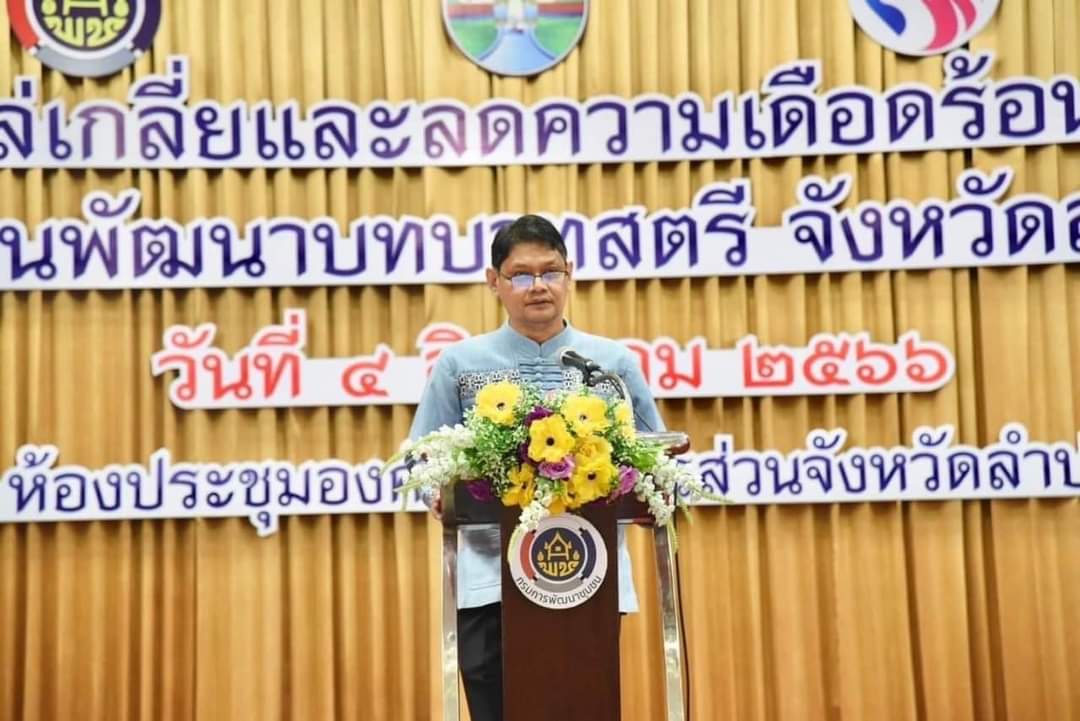 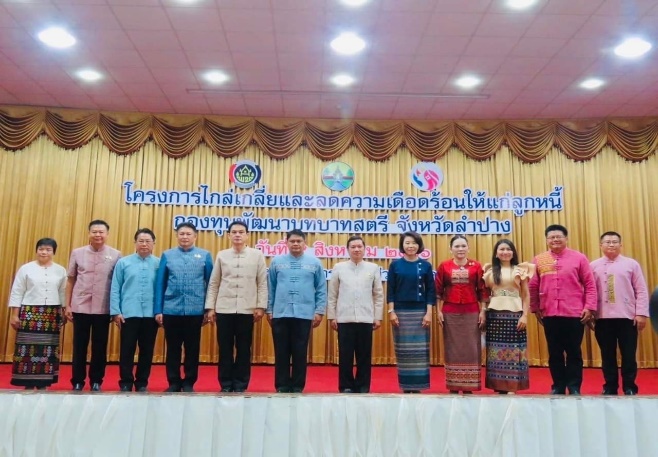 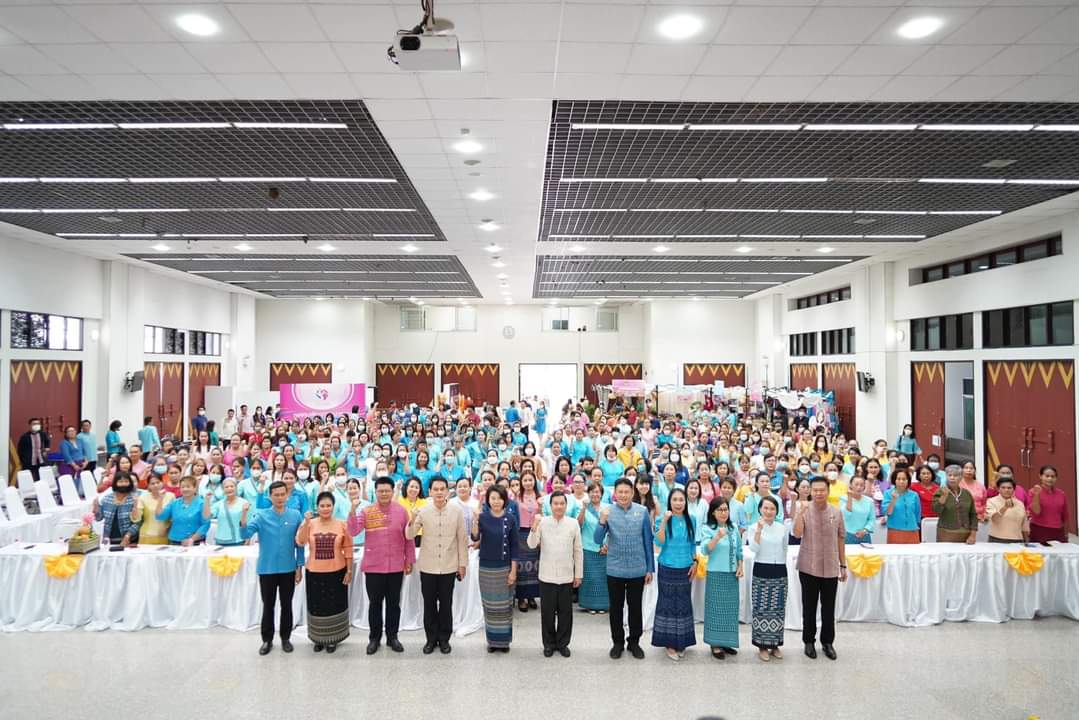 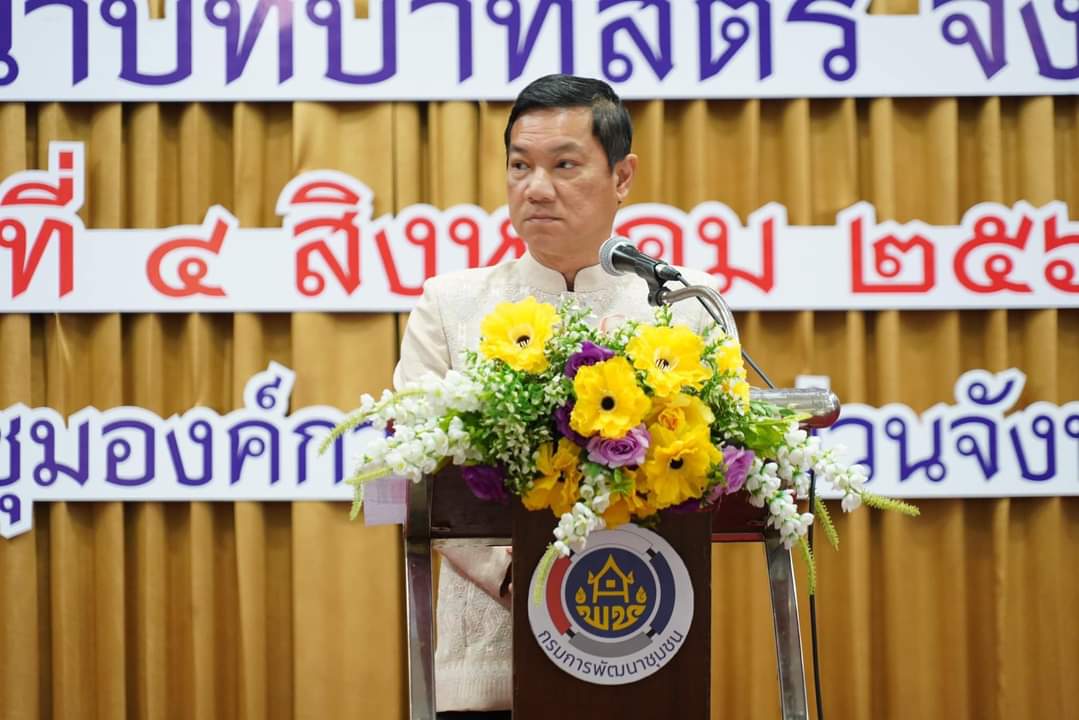 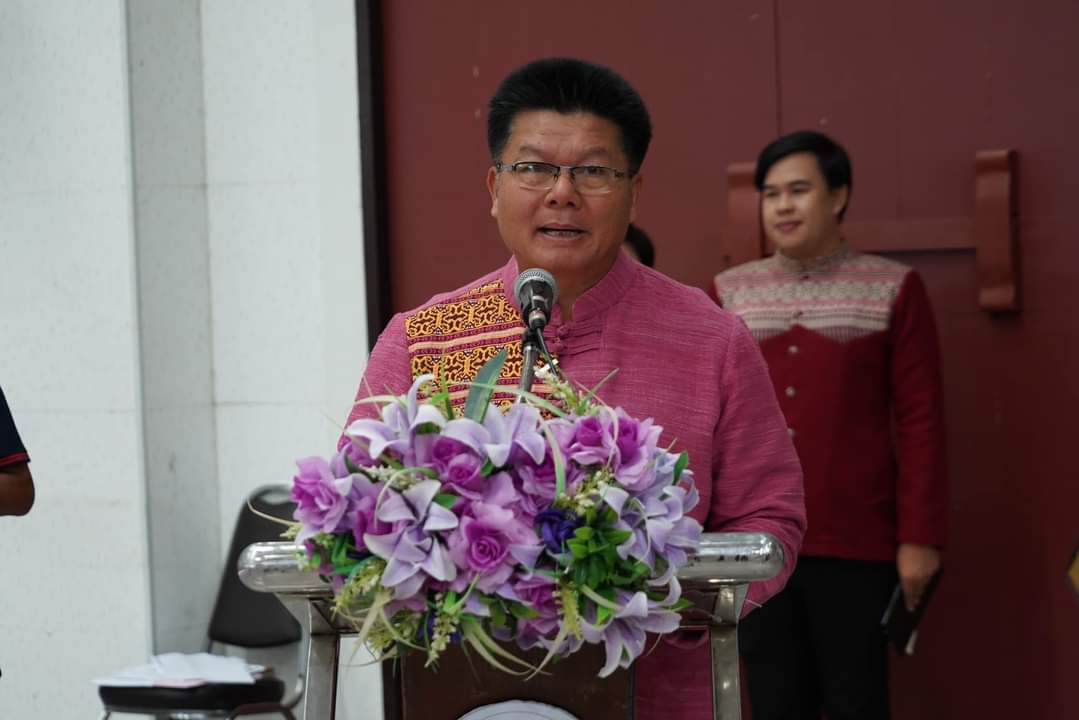 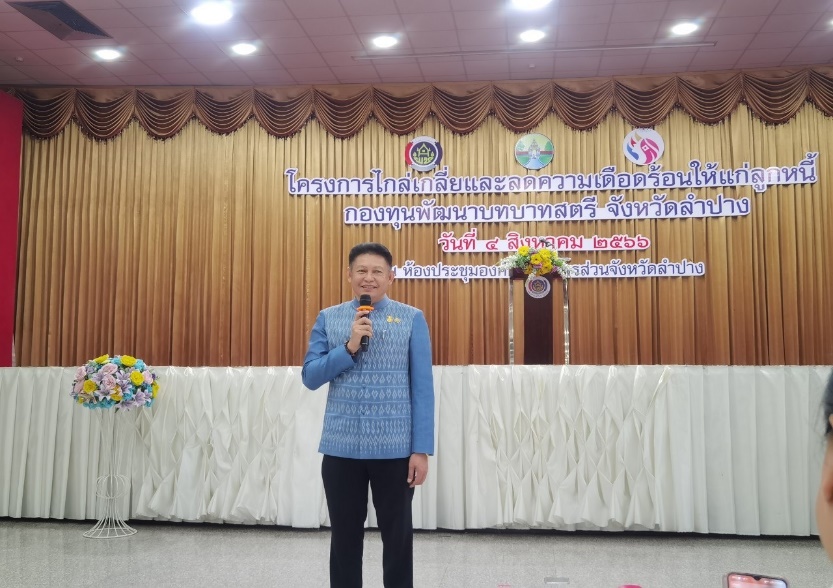 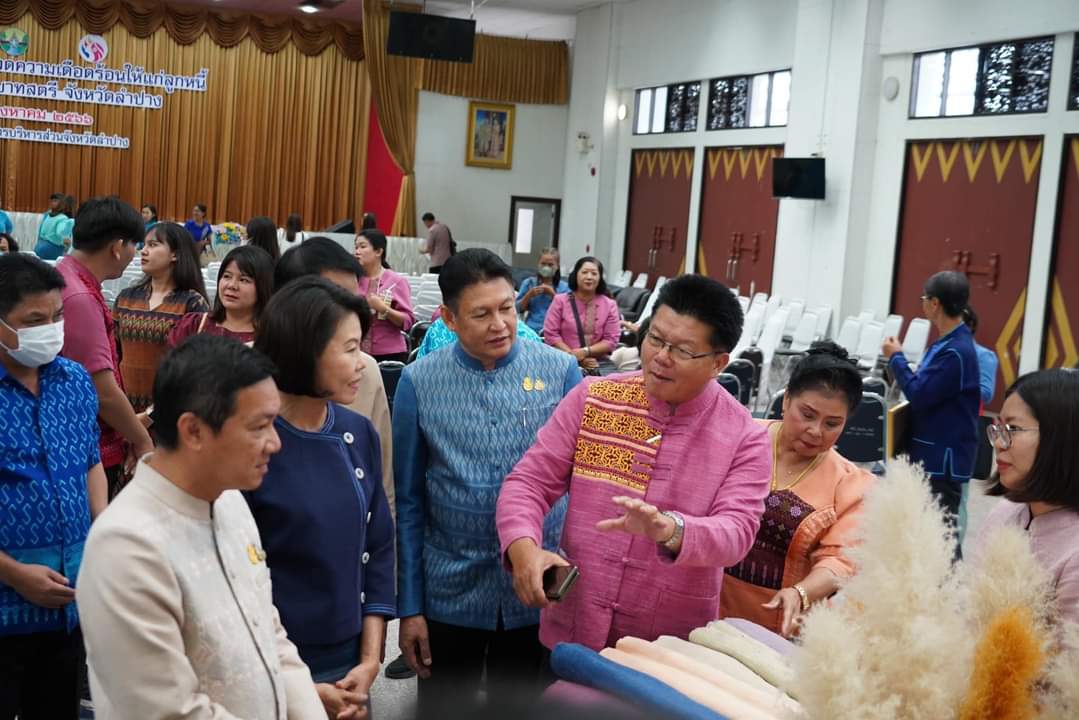 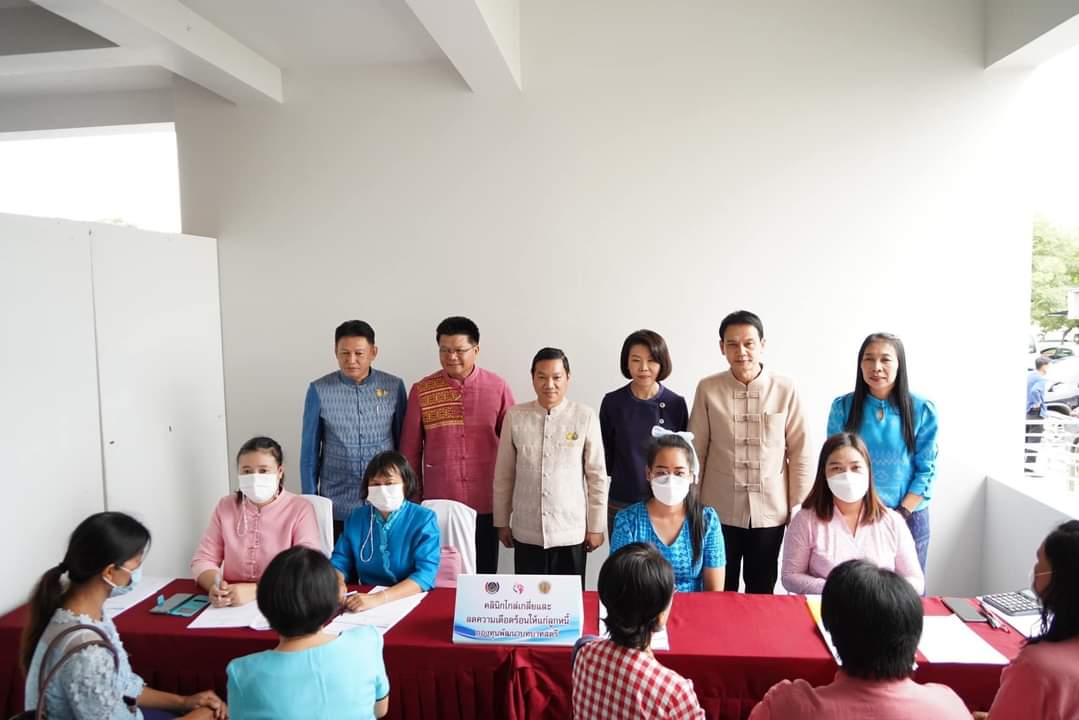 ผลการเข้าร่วมมาตรการลดความเดือดร้อนให้แก่ลูกหนี้ฯ รายจังหวัด
ผลการเข้าร่วมมาตรการลดความเดือดร้อนให้แก่ลูกหนี้ฯ รายจังหวัด (ต่อ)
หนี้เกินกำหนดชำระ ณ วันที่ 3 กรกฏาคม 2566 
จำนวน 1,056,921,864.73 บาท
หนี้เกินกำหนดชำระ ณ วันที่ 31 สิงหาคม 2566 
จำนวน  911,069,705.15 บาท
หนี้เกินกำหนดชำระที่ลดลง  145,852,159.58 บาท แยกเป็น
1. หนี้กำหนดชำระเข้าร่วมมาตรการลดความเดือนร้อนฯ
   จำนวน 128,416,879.80 บาท คิดเป็นร้อยละ 88.05 %
2. หนี้กำหนดชำระเข้าร่วมมาตรการอื่น ๆ    จำนวน 17,435,279.78 บาท คิดเป็นร้อยละ 11.95 %
ข้อมูล ณ วันที่ 31 สิงหาคม 2566
ระเบียบวาระที่ 5.2 ร่างประกาศคณะกรรมการบริหารกองทุนพัฒนาบทบาทสตรี เรื่อง หลักเกณฑ์ วิธีการ และเงื่อนไขเกี่ยวกับการลดอัตราดอกเบี้ยเงินกู้และอัตราดอกเบี้ยผิดนัดกองทุนพัฒนาบทบาทสตรี (ฉบับที่ 2) พ.ศ. ....
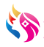 เศรษฐกิจฐานรากมั่นคง ชุมชนเข้มแข็งอย่างยั่งยืน ด้วยหลักปรัชญาของเศรษฐกิจพอเพียง
ระเบียบวาระที่ 5.3 ร่างประกาศคณะกรรมการบริหารกองทุนพัฒนาบทบาทสตรี เรื่อง มาตรการ
	      ลดความเดือดร้อนให้แก่ลูกหนี้กองทุนพัฒนาบทบาทสตรี (ฉบับที่ 2) พ.ศ. ....
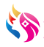 เศรษฐกิจฐานรากมั่นคง ชุมชนเข้มแข็งอย่างยั่งยืน ด้วยหลักปรัชญาของเศรษฐกิจพอเพียง
ระเบียบวาระที่ 5.4 การทบทวนกฎบัตรการตรวจสอบภายใน กองทุนพัฒนาบทบาทสตรี และการปรับปรุงแผนการตรวจสอบระยะยาวปีงบประมาณ พ.ศ. 2565 - 2568 และแผนการตรวจสอบประจำปีงบประมาณ พ.ศ. 2567 กองทุนพัฒนาบทบาทสตรี
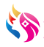 เศรษฐกิจฐานรากมั่นคง ชุมชนเข้มแข็งอย่างยั่งยืน ด้วยหลักปรัชญาของเศรษฐกิจพอเพียง
5.4 การทบทวนกฎบัตรการตรวจสอบภายใน กองทุนพัฒนาบทบาทสตรี และการปรับปรุงแผนการตรวจสอบระยะยาวปีงบประมาณ พ.ศ. 2565 - 2568 และแผนการตรวจสอบประจำปีงบประมาณ พ.ศ. 2567 กองทุนพัฒนาบทบาทสตรี
กฎบัตรการตรวจสอบภายในแผนการตรวจสอบระยะยาวปีงบประมาณ พ.ศ. 2565 - 2568 และแผนการตรวจสอบประจำปีงบประมาณ พ.ศ. 2567กองทุนพัฒนาบทบาทสตรี
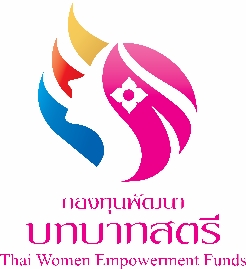 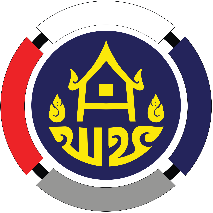 กลุ่มตรวจสอบภายใน กรมการพัฒนาชุมชน
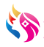 เศรษฐกิจฐานรากมั่นคง ชุมชนเข้มแข็งอย่างยั่งยืน ด้วยหลักปรัชญาของเศรษฐกิจพอเพียง
5.4 การทบทวนกฎบัตรการตรวจสอบภายใน กองทุนพัฒนาบทบาทสตรี และการปรับปรุงแผนการตรวจสอบระยะยาวปีงบประมาณ พ.ศ. 2565 - 2568 และแผนการตรวจสอบประจำปีงบประมาณ พ.ศ. 2567 กองทุนพัฒนาบทบาทสตรี
การตรวจสอบภายใน กองทุนพัฒนาบทบาทสตรี
คำสั่งกรมการพัฒนาชุมชน ที่ 372/2564  ลงวันที่ 16 มีนาคม พ.ศ. 2564                เรื่อง แก้ไขเพิ่มเติมคำสั่งการจัดตั้งส่วนราชการภายในของกรมการพัฒนาชุมชน                 ข้อ 3 ให้มีกลุ่มตรวจสอบภายใน มีหน้าที่และความรับผิดชอบขึ้นตรงต่อคณะกรรมการบริหารกองทุนพัฒนาบทบาทสตรี เกี่ยวกับการตรวจสอบการดำเนินงานต่าง ๆ ของกองทุนจัดทำแผนการตรวจสอบประจำปีที่เป็นระบบ จัดทำรายงานผลการตรวจสอบเสนอผู้มีอำนาจ ติดตามการตรวจสอบ และปฏิบัติหน้าที่อื่น ๆ ที่เกี่ยวข้องตามที่ได้รับมอบหมาย โดยกรมการพัฒนาชุมชนมอบหมายให้กลุ่มตรวจสอบภายใน กรมการพัฒนาชุมชน เป็นผู้ตรวจสอบการดำเนินงานของกองทุน
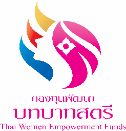 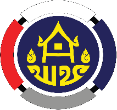 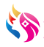 71
เศรษฐกิจฐานรากมั่นคง ชุมชนเข้มแข็งอย่างยั่งยืน ด้วยหลักปรัชญาของเศรษฐกิจพอเพียง
5.4 การทบทวนกฎบัตรการตรวจสอบภายใน กองทุนพัฒนาบทบาทสตรี และการปรับปรุงแผนการตรวจสอบระยะยาวปีงบประมาณ พ.ศ. 2565 - 2568 และแผนการตรวจสอบประจำปีงบประมาณ พ.ศ. 2567 กองทุนพัฒนาบทบาทสตรี
การตรวจสอบภายใน กองทุนพัฒนาบทบาทสตรี
 ระเบียบกระทรวงการคลังว่าด้วยการตรวจสอบภายในของส่วนราชการ พ.ศ. 2551 

  หลักเกณฑ์กระทรวงการคลังว่าด้วยมาตรฐานและหลักเกณฑ์ปฏิบัติการตรวจสอบ  
    ภายในหน่วยงานของรัฐ พ.ศ. 2561 และที่แก้ไขเพิ่มเติม
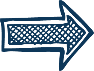 กฎบัตรการตรวจสอบภายใน
แผนการตรวจสอบระยะยาวปีงบประมาณ พ.ศ. 2565-2568 
และแผนการตรวจสอบประจำปีงบประมาณ พ.ศ. 2567
กองทุนพัฒนาบทบาทสตรี
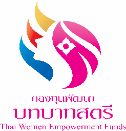 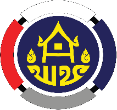 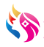 72
เศรษฐกิจฐานรากมั่นคง ชุมชนเข้มแข็งอย่างยั่งยืน ด้วยหลักปรัชญาของเศรษฐกิจพอเพียง
5.4 การทบทวนกฎบัตรการตรวจสอบภายใน กองทุนพัฒนาบทบาทสตรี และการปรับปรุงแผนการตรวจสอบระยะยาวปีงบประมาณ พ.ศ. 2565 - 2568 และแผนการตรวจสอบประจำปีงบประมาณ พ.ศ. 2567 กองทุนพัฒนาบทบาทสตรี
การทบทวนกฎบัตรการตรวจสอบภายใน กองทุนพัฒนาบทบาทสตรี
กลุ่มตรวจสอบภายใน ได้ดำเนินการทบทวนกฎบัตรการตรวจสอบภายใน กองทุนพัฒนาบทบาทสตรี เพื่อให้เป็นไปตามมาตรฐานและหลักเกณฑ์การปฏิบัติการตรวจสอบภายในสำหรับหน่วยงานของรัฐ มาตรฐานด้านคุณสมบัติ รหัส 1000 : วัตถุประสงค์ อำนาจหน้าที่ และความรับผิดชอบ ซึ่งกำหนดให้ “ต้องทบทวนกฎบัตรการตรวจสอบภายในเป็นระยะ ๆ และนำเสนอหัวหน้าหน่วยงานของรัฐ และคณะกรรมการตรวจสอบให้ความเห็นชอบ เพื่อใช้เป็นกรอบอ้างอิงและเป็นแนวทาง การปฏิบัติงานตรวจสอบภายใน โดยให้มีการเผยแพร่กฎบัตรการตรวจสอบภายในดังกล่าว ให้หน่วยงานภายในของหน่วยงานของรัฐทราบทั่วกัน”  ประกอบกับแนวปฏิบัติการประกันและการปรับปรุงคุณภาพงานตรวจสอบภายใน : การประเมินภายในองค์กร ส่วนที่ 2 การประเมินผล มาตรฐานด้านคุณสมบัติ รหัส 1000 : วัตถุประสงค์ อำนาจหน้าที่ และความรับผิดชอบ “ข้อ 5 กฎบัตรการตรวจสอบภายในได้มีการสอบทานความเหมาะสมอย่างน้อยปีละ 1 ครั้ง” 
            กลุ่มตรวจสอบภายใน ได้ทบทวนและปรับปรุงกฎบัตรฯ ที่ใช้อยู่ในปัจจุบัน (ฉบับลงวันที่               14 กันยายน 2564) เพื่อสอดคล้องและครอบคลุมภารกิจงาน เพื่อให้มีความเหมาะสมในการอ้างอิงในการปฏิบัติงานตรวจสอบภายใน กองทุนพัฒนาบทบาทสตรี รวมถึงเป็นไปตามแนวทางการจัดทำกฎบัตรของหน่วยงานตรวจสอบภายในที่กรมบัญชีกลางกำหนด และตามแนวทางในการปฏิบัติงานตรวจสอบภายในของกระทรวงมหาดไทย ประจำปีงบประมาณ พ.ศ. 2567
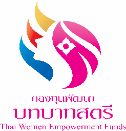 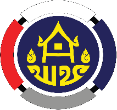 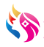 73
เศรษฐกิจฐานรากมั่นคง ชุมชนเข้มแข็งอย่างยั่งยืน ด้วยหลักปรัชญาของเศรษฐกิจพอเพียง
5.4 การทบทวนกฎบัตรการตรวจสอบภายใน กองทุนพัฒนาบทบาทสตรี และการปรับปรุงแผนการตรวจสอบระยะยาวปีงบประมาณ พ.ศ. 2565 - 2568 และแผนการตรวจสอบประจำปีงบประมาณ พ.ศ. 2567 กองทุนพัฒนาบทบาทสตรี
การทบทวนกฎบัตรการตรวจสอบภายใน กองทุนพัฒนาบทบาทสตรี
ทั้งนี้ กฎบัตรการตรวจสอบภายในของกองทุนพัฒนาบทบาทสตรี ฉบับปรับปรุงดังกล่าว ได้กำหนด วัตถุประสงค์ อำนาจหน้าที่ ความรับผิดชอบ และขอบเขตการตรวจสอบภายในของกองทุนพัฒนาบทบาทสตรี ประกอบด้วย 11 ข้อ ดังนี้
	       1) คำนิยาม
                 2) วัตถุประสงค์และพันธกิจของกลุ่มตรวจสอบภายใน
		       3) การปฏิบัติตามหลักเกณฑ์กระทรวงการคลัง
              4) อำนาจหน้าที่
              5) ความเป็นอิสระและเที่ยงธรรม 
              6) ขอบเขตการปฏิบัติงาน
              7) หน้าที่ความรับผิดชอบ
              8) การประกันและการปรับปรุงคุณภาพงานตรวจสอบภายในภาครัฐ
              9) การรายงานผลการตรวจสอบ
              10) มาตรฐานและจริยธรรมของผู้ตรวจสอบภายใน
              11) หน้าที่หน่วยรับตรวจ
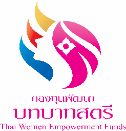 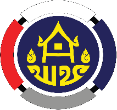 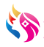 74
เศรษฐกิจฐานรากมั่นคง ชุมชนเข้มแข็งอย่างยั่งยืน ด้วยหลักปรัชญาของเศรษฐกิจพอเพียง
5.4 การทบทวนกฎบัตรการตรวจสอบภายใน กองทุนพัฒนาบทบาทสตรี และการปรับปรุงแผนการตรวจสอบระยะยาวปีงบประมาณ พ.ศ. 2565 - 2568 และแผนการตรวจสอบประจำปีงบประมาณ พ.ศ. 2567 กองทุนพัฒนาบทบาทสตรี
กฎบัตรการตรวจสอบภายใน กองทุนพัฒนาบทบาทสตรี
คำนิยาม
       การตรวจสอบภายใน หมายถึง กิจกรรมการให้ความเชื่อมั่นและการให้คำปรึกษาอย่างเที่ยงธรรมและเป็นอิสระ ซึ่งจัดให้มีขึ้นเพื่อเพิ่มคุณค่าและปรับปรุงการปฏิบัติงานของกองทุนพัฒนาบทบาทสตรีให้ดีขึ้นการตรวจสอบภายในจะช่วยให้การดำเนินงานของกองทุนพัฒนาบทบาทสตรี บรรลุถึงเป้าหมาย และวัตถุประสงค์ที่กำหนดไว้ด้วยการประเมินและปรับปรุงประสิทธิผลของกระบวนการบริหารความเสี่ยง การควบคุม และการกำกับดูแลอย่างเป็นระบบ 
       มาตรฐานการปฏิบัติงานวิชาชีพการตรวจสอบภายใน คือ กรอบหรือแนวทางในการปฏิบัติงานของผู้ตรวจสอบภายใน เพื่อให้ผู้ตรวจสอบภายในมีผลการปฏิบัติงานเป็นที่น่าเชื่อถือและมีคุณภาพเป็นที่ยอมรับจากทุกฝ่ายที่เกี่ยวข้อง
       จริยธรรมการปฏิบัติงานตรวจสอบภายใน คือ การประพฤติตนของผู้ตรวจสอบภายในภายใต้กรอบ ความประพฤติที่ดีงามในอันที่จะนำมาซึ่งความเชื่อมั่นและให้คำปรึกษาอย่างเที่ยงธรรม เป็นอิสระและเปี่ยมด้วยคุณภาพ
      หน่วยตรวจสอบภายใน หมายถึง กลุ่มตรวจสอบภายใน ของกรมการพัฒนาชุมชน ที่ปรากฏในกฎกระทรวงแบ่งส่วนราชการกรมการพัฒนาชุมชน กระทรวงมหาดไทย พ.ศ. 2552 ตามคำสั่งกรมการพัฒนาชุมชน ที่ 372/2564   ลงวันที่ 16 มีนาคม พ.ศ. 2564 มีหน้าที่และความรับผิดชอบขึ้นตรงต่อคณะกรรมการบริหารกองทุนพัฒนาบทบาทสตรี เกี่ยวกับการตรวจสอบการดำเนินงานต่าง ๆ ของกองทุน จัดทำแผนการตรวจสอบประจำปีที่เป็นระบบ จัดทำรายงานผลการตรวจสอบเสนอผู้มีอำนาจ ติดตามการตรวจสอบ และปฏิบัติหน้าที่อื่น ๆ ที่เกี่ยวข้องตามที่ได้รับมอบหมาย
       ผู้ตรวจสอบภายใน หมายถึง ผู้ดำรงตำแหน่งผู้ตรวจสอบภายในของกรมการพัฒนาชุมชน หรือดำรงตำแหน่งอื่นที่ทำหน้าที่เช่นเดียวกับผู้ตรวจสอบภายใน หรือ ผู้ที่มีคำสั่งมอบหมายให้ปฏิบัติงานด้านการตรวจสอบภายในของกองทุนพัฒนาบทบาทสตรี  
       หน่วยรับตรวจ หมายถึง สำนักงานกองทุนพัฒนาบทบาทสตรี และหน่วยงานหรือคณะบุคคลที่จัดตั้งขึ้นตามข้อบังคับคณะกรรมการบริหารกองทุนพัฒนาบทบาทสตรี ว่าด้วยการบริหารกองทุนพัฒนาบทบาทสตรี พ.ศ. 2559
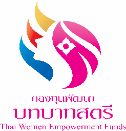 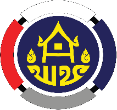 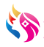 75
เศรษฐกิจฐานรากมั่นคง ชุมชนเข้มแข็งอย่างยั่งยืน ด้วยหลักปรัชญาของเศรษฐกิจพอเพียง
5.4 การทบทวนกฎบัตรการตรวจสอบภายใน กองทุนพัฒนาบทบาทสตรี และการปรับปรุงแผนการตรวจสอบระยะยาวปีงบประมาณ พ.ศ. 2565 - 2568 และแผนการตรวจสอบประจำปีงบประมาณ พ.ศ. 2567 กองทุนพัฒนาบทบาทสตรี
กฎบัตรการตรวจสอบภายใน กองทุนพัฒนาบทบาทสตรี
2. วัตถุประสงค์ของการตรวจสอบภายใน
     วัตถุประสงค์
      1) เพื่อให้การสนับสนุนการดำเนินงานของกองทุนพัฒนาบทบาทสตรี ให้บรรลุวัตถุประสงค์อย่างมีประสิทธิภาพสอดคล้องกับนโยบาย ระเบียบ ข้อบังคับ รวมทั้งกฎหมายที่เกี่ยวข้อง
      2) เพื่อให้มั่นใจอย่างสมเหตุสมผลได้ว่าข้อมูลของรายงาน การบริหารงาน และการดำเนินงานที่สำคัญ มีความถูกต้อง เชื่อถือได้ และทันเวลา โดยสอบทานและประเมินกระบวนการในการปฏิบัติงานของการควบคุมภายใน
     3) เพื่อให้ข้อสังเกตข้อเสนอแนะที่เป็นประโยชน์ด้วยความเป็นอิสระและเที่ยงธรรมในกระบวนการ
ดำเนินงาน การปฏิบัติงานของหน่วยงาน กิจกรรมต่าง ๆ และผู้ปฏิบัติงานทุกระดับให้บรรลุวัตถุประสงค์อย่างมี
ประสิทธิภาพ สอดคล้องกับกฎหมาย กฎ ระเบียบ ข้อบังคับ นโยบาย แผนงาน รวมทั้งแนวทางปฏิบัติที่วางไว้
     พันธกิจ
     ปฏิบัติหน้าที่ตรวจสอบภายในให้เป็นไปตามมาตรฐานการตรวจสอบภายในของส่วนราชการและพัฒนาระบบการตรวจสอบภายในให้มีมาตรฐาน เป็นที่ยอมรับขององค์กรและหน่วยงานภายนอก สนับสนุน และช่วยเหลือให้องค์กรมีระบบการควบคุมภายในที่ดี เป็นไปตามหลักเกณฑ์กระทรวงการคลังว่าด้วยมาตรฐานและหลักเกณฑ์ปฏิบัติการตรวจสอบภายในหน่วยงานของรัฐ พ.ศ. 2561 และที่แก้ไขเพิ่มเติม
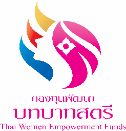 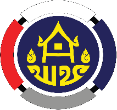 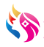 76
เศรษฐกิจฐานรากมั่นคง ชุมชนเข้มแข็งอย่างยั่งยืน ด้วยหลักปรัชญาของเศรษฐกิจพอเพียง
5.4 การทบทวนกฎบัตรการตรวจสอบภายใน กองทุนพัฒนาบทบาทสตรี และการปรับปรุงแผนการตรวจสอบระยะยาวปีงบประมาณ พ.ศ. 2565 - 2568 และแผนการตรวจสอบประจำปีงบประมาณ พ.ศ. 2567 กองทุนพัฒนาบทบาทสตรี
กฎบัตรการตรวจสอบภายใน กองทุนพัฒนาบทบาทสตรี
3. การปฏิบัติตามหลักเกณฑ์กระทรวงการคลัง
       การปฏิบัติงานตรวจสอบภายในของกลุ่มตรวจสอบภายใน ถือปฏิบัติตามหลักเกณฑ์กระทรวงการคลังว่าด้วยมาตรฐานและหลักเกณฑ์ปฏิบัติการตรวจสอบภายในหน่วยงานของรัฐ พ.ศ. 2561 และที่แก้ไขเพิ่มเติม ซึ่งประกอบด้วย
         1) มาตรฐานการตรวจสอบภายในสำหรับหน่วยงานของรัฐ
         2) หลักเกณฑ์ปฏิบัติการตรวจสอบภายในหน่วยงานของรัฐ
         3) จรรยาบรรณการตรวจสอบภายในสำหรับหน่วยงานของรัฐ
         4) คู่มือหรือแนวปฏิบัติเกี่ยวกับการตรวจสอบภายในที่กรมบัญชีกลางกำหนด
4. อำนาจหน้าที่
1) มีหน้าที่ในการปฏิบัติงานตรวจสอบการดำเนินงานของกองทุนพัฒนาบทบาทสตรี อย่างเป็นอิสระ และเที่ยงธรรม ตามมาตรฐานการตรวจสอบภายใน และจริยธรรมการปฏิบัติงานตรวจสอบภายในของส่วนราชการ ระเบียบกระทรวงการคลังว่าด้วยการตรวจสอบภายในของส่วนราชการ พ.ศ. 2551 และหลักเกณฑ์กระทรวงการคลังว่าด้วยมาตรฐานและหลักเกณฑ์ปฏิบัติการตรวจสอบภายในหน่วยงานของรัฐ 
2) มีสิทธิในการเข้าถึงบุคคล ข้อมูล เอกสารหลักฐาน และทรัพย์สิน การดำเนินกิจกรรมต่าง ๆ รวมถึงการสอบถาม การสังเกตการณ์ และการขอคำชี้แจงจากเจ้าหน้าที่ที่เกี่ยวข้องกับการปฏิบัติงานตรวจสอบ
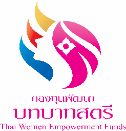 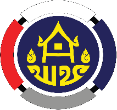 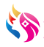 77
เศรษฐกิจฐานรากมั่นคง ชุมชนเข้มแข็งอย่างยั่งยืน ด้วยหลักปรัชญาของเศรษฐกิจพอเพียง
5.4 การทบทวนกฎบัตรการตรวจสอบภายใน กองทุนพัฒนาบทบาทสตรี และการปรับปรุงแผนการตรวจสอบระยะยาวปีงบประมาณ พ.ศ. 2565 - 2568 และแผนการตรวจสอบประจำปีงบประมาณ พ.ศ. 2567 กองทุนพัฒนาบทบาทสตรี
กฎบัตรการตรวจสอบภายใน กองทุนพัฒนาบทบาทสตรี
3) มีความเป็นอิสระในการปฏิบัติงาน การรายงาน การเสนอความเห็นในการตรวจสอบโดยปราศจากการแทรกแซงของบุคคลใด ๆ 
4) ไม่มีอำนาจในการกำหนดนโยบาย วิธีการปฏิบัติงาน และการจัดวางหรือแก้ไขระบบการควบคุมภายใน ซึ่งหน้าที่ดังกล่าวอยู่ในความรับผิดชอบของคณะกรรมการบริหารกองทุนพัฒนาบทบาทสตรีและสำนักงานกองทุนพัฒนาบทบาทสตรี ผู้ตรวจสอบภายในมีหน้าที่เป็นผู้ประเมินและให้คำแนะนำปรึกษา
5. ความเป็นอิสระและเที่ยงธรรม
       กลุ่มตรวจสอบภายใน มีสายการบังคับบัญชาขึ้นตรงต่อคณะกรรมการบริหารกองทุนพัฒนาบทบาทสตรี โดยมีผู้อำนวยการกลุ่มตรวจสอบภายใน กรมการพัฒนาชุมชน เป็นผู้เสนอกฎบัตรการตรวจสอบภายใน แผนการตรวจสอบภายในประจำปี และรายงานผลการปฏิบัติงานตรวจสอบภายในโดยตรงต่อประธานคณะกรรมการบริหารกองทุนพัฒนาบทบาทสตรี ซึ่งการการปฏิบัติงานงานตรวจสอบภายในจะต้องเป็นอิสระปราศจากการแทรกแซง และไม่ถูกจำกัดสิทธิในการเข้าถึงตามหน้าที่ความรับผิดชอบ ซึ่งจำเป็นต่อการปฏิบัติหน้าที่ได้อย่างมีประสิทธิผล 
       ผู้ตรวจสอบภายในจะต้องเป็นผู้ที่มีความเที่ยงธรรม ซื่อสัตย์ สุจริตและคุณธรรมจริยธรรมไม่มีความเอนเอียงไปทางใดทางหนึ่ง มีใจเป็นกลาง ปราศจากความลำเอียง ไม่มีอคติ และไม่ใช้ความรู้สึกส่วนตัว หรือไม่อยู่ภายใต้การชักนำจากผู้อื่น
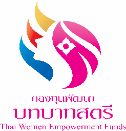 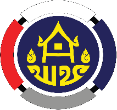 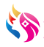 78
เศรษฐกิจฐานรากมั่นคง ชุมชนเข้มแข็งอย่างยั่งยืน ด้วยหลักปรัชญาของเศรษฐกิจพอเพียง
5.4 การทบทวนกฎบัตรการตรวจสอบภายใน กองทุนพัฒนาบทบาทสตรี และการปรับปรุงแผนการตรวจสอบระยะยาวปีงบประมาณ พ.ศ. 2565 - 2568 และแผนการตรวจสอบประจำปีงบประมาณ พ.ศ. 2567 กองทุนพัฒนาบทบาทสตรี
กฎบัตรการตรวจสอบภายใน กองทุนพัฒนาบทบาทสตรี
6. ขอบเขตการปฏิบัติงาน
       หน่วยงานตรวจสอบภายใน มีขอบเขตการปฏิบัติงานเพื่อให้มั่นใจว่า หน่วยรับตรวจได้จัดให้มีระบบบริหารความเสี่ยง ระบบควบคุมภายใน และกระบวนการกำกับดูแลที่ดี มีประสิทธิภาพตรงตามวัตถุประสงค์ ที่กำหนดไว้ ดังนี้
     1) สอบทานความถูกต้องและเชื่อถือได้ของข้อมูลการดำเนินงานด้านการเงิน การบัญชี การพัสดุ รวมถึงข้อมูลที่ไม่ใช่ด้านการเงิน
     2) สอบทานระบบการปฏิบัติงานตามาตรฐาน กฎหมาย ระเบียบ ระเบียบ ข้อบังคับ หลักเกณฑ์ ประกาศ มติคณะรัฐมนตรี รวมถึงมาตรฐาน แนวปฏิบัติ และนโยบายที่กำหนดไว้
     3) ประเมินความมีประสิทธิภาพและประสิทธิผลของการดำเนินงานของหน่วยรับตรวจ เสนอแนะการปรับปรุงการบริหารความเสี่ยง การควบคุม และการกำกับดูแล
     4) สอบทานการใช้ประโยชน์จากทรัพย์สิน การดูแลรักษาทรัพย์สิน และการใช้ทรัพยากรว่าเป็นไปอย่างมีประสิทธิภาพ ประสิทธิผล ประหยัด รวมทั้งลดโอกาสในการนำไปสู่การทุจริต
     5) ประเมินความเพียงพอของระบบควบคุมภายใน การบริหารความเสี่ยง การกำกับดูแล ของหน่วยงาน
     6) ให้คำแนะนำกับผู้บริหาร เกี่ยวกับการกำกับดูแล การบริหารความเสี่ยง และการควบคุมภายใน   
     7) งานให้คำปรึกษา (Consulting) โดยให้คำปรึกษาและให้บริการข้อมูล/องค์ความรู้ ในเรื่องที่เกี่ยวข้องกับการปฏิบัติงาน
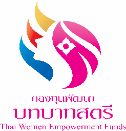 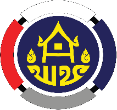 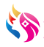 79
เศรษฐกิจฐานรากมั่นคง ชุมชนเข้มแข็งอย่างยั่งยืน ด้วยหลักปรัชญาของเศรษฐกิจพอเพียง
5.4 การทบทวนกฎบัตรการตรวจสอบภายใน กองทุนพัฒนาบทบาทสตรี และการปรับปรุงแผนการตรวจสอบระยะยาวปีงบประมาณ พ.ศ. 2565 - 2568 และแผนการตรวจสอบประจำปีงบประมาณ พ.ศ. 2567 กองทุนพัฒนาบทบาทสตรี
กฎบัตรการตรวจสอบภายใน กองทุนพัฒนาบทบาทสตรี
8) ติดตามผลการตรวจสอบ เสนอแนะ และให้คำปรึกษาแก่หน่วยรับตรวจ เพื่อให้การปรับปรุงแก้ไขของหน่วยรับตรวจตามข้อตรวจพบหรือข้อเสนอแนะ ในรายงานผลการตรวจสอบเป็นไปอย่างมีประสิทธิภาพ
         การปฏิบัติงานตรวจสอบภายในตามมาตรฐานวิชาชีพไม่สามารถรับประกันได้ว่าจะค้นพบการทุจริต  แต่เป็นเพียงการประเมินความเพียงพอของมาตรการควบคุมภายในที่ฝ่ายบริหารกำหนด เพื่อป้องกันหรือลดโอกาสการเกิดทุจริตเท่านั้น
7. หน้าที่ความรับผิดชอบ
       หน่วยงานตรวจสอบภายใน ต้องปฏิบัติงานให้บรรลุตามวัตถุประสงค์ที่กำหนด โดยให้รายงานผลการตรวจสอบ และการให้ข้อมูลเชิงวิเคราะห์ ประเมินผล ข้อเสนอแนะ คำปรึกษา ตามแนวทางที่มาตรฐานการตรวจสอบภายในและจริยธรรมการปฏิบัติงานตรวจสอบภายในกำหนดไว้ ดังนี้
       1) กำหนดเป้าหมาย ทิศทาง ภารกิจ เพื่อสนับสนุนการบริหารงาน และการดำเนินงานด้านต่าง ๆ ให้สอดคล้องกับนโยบายของกองทุนพัฒนาบทบาทสตรี และกรมการพัฒนาชุมชน โดยคำนึงถึงความมีประสิทธิภาพของกิจกรรมการบริหารความเสี่ยง และการควบคุมภายใน
      2) กำหนดกฎบัตรไว้เป็นลายลักษณ์อักษร เสนอคณะกรรมการบริหารกองทุนพัฒนาบทบาทสตรี เพื่อพิจารณาให้ความเห็นชอบก่อนเสนออธิบดีกรมการพัฒนาชุมชน ในฐานะประธานคณะกรรมการบริหารกองทุนพัฒนาบทบาทสตรี ลงนามประกาศเผยแพร่ให้หน่วยรับตรวจทราบ
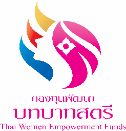 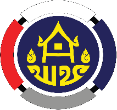 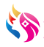 Your Date Here
Your Footer Here
80
เศรษฐกิจฐานรากมั่นคง ชุมชนเข้มแข็งอย่างยั่งยืน ด้วยหลักปรัชญาของเศรษฐกิจพอเพียง
5.4 การทบทวนกฎบัตรการตรวจสอบภายใน กองทุนพัฒนาบทบาทสตรี และการปรับปรุงแผนการตรวจสอบระยะยาวปีงบประมาณ พ.ศ. 2565 - 2568 และแผนการตรวจสอบประจำปีงบประมาณ พ.ศ. 2567 กองทุนพัฒนาบทบาทสตรี
กฎบัตรการตรวจสอบภายใน กองทุนพัฒนาบทบาทสตรี
3) เสนอแผนการตรวจสอบประจำปีต่อคณะกรรมการบริหารกองทุนพัฒนาบทบาทสตรีพิจารณาอนุมัติก่อนเสนออธิบดีกรมการพัฒนาชุมชน ในฐานะประธานคณะกรรมการบริหารกองทุนพัฒนาบทบาทสตรีลงนามภายในเดือนกันยายน โดยเสนอแผนการตรวจสอบระยะยาวเพื่อประกอบการพิจารณาอนุมัติแผนการตรวจสอบประจำปีด้วย
     4) ปฏิบัติงานตรวจสอบให้เป็นไปตามมาตรฐานการตรวจสอบภายในและจริยธรรมของผู้ตรวจสอบภายในของส่วนราชการ และคู่มือ/แนวทางการตรวจสอบภายในของกรมบัญชีกลาง
     5) การปฏิบัติงานตรวจสอบด้านต่าง ๆ ของหน่วยรับตรวจให้เป็นไปตามกฎหมาย ระเบียบ ข้อบังคับมติคณะรัฐมนตรี และนโยบายของกองทุนพัฒนาบทบาทสตรีให้บรรลุเป้าหมาย เป็นไปอย่างมีประสิทธิผล และประสิทธิภาพตามแผนการตรวจสอบที่วางไว้
     6) เสนอรายงานผลการตรวจสอบต่อประธานคณะกรรมการบริหารกองทุนพัฒนาบทบาทสตรีภายในเวลาอันสมควรหรืออย่างน้อยภายใน 2 เดือนนับจากวันที่ดำเนินการตรวจสอบแล้วเสร็จตามแผน กรณีเรื่องที่ตรวจพบเป็นเรื่องที่จะมีผลเสียหายต่อทางราชการให้รายงานผลการตรวจสอบทันที
     7) ติดตามผลการตรวจสอบ เสนอแนะ และให้คำปรึกษาแก่หน่วยรับตรวจ เพื่อให้การปรับปรุงแก้ไขของหน่วยรับตรวจเป็นไปตามข้อเสนอแนะในรายงานผลการตรวจสอบ	
     8) ให้คำปรึกษาแนะนำเกี่ยวกับกฎหมาย ระเบียบ ข้อบังคับ และมติคณะรัฐมนตรีที่เกี่ยวข้อง ด้านการเงิน การบัญชี และการพัสดุ ระบบการควบคุมภายใน และการบริหารความเสี่ยง
     9) ประสานงานกับสำนักงานการตรวจเงินแผ่นดิน กรมบัญชีกลาง และหน่วยงานต่าง ๆ ที่เกี่ยวข้อง เพื่อให้การปฏิบัติงานตรวจสอบภายในบรรลุเป้าหมายอย่างมีประสิทธิภาพ
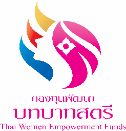 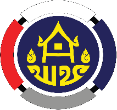 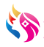 Your Date Here
Your Footer Here
81
เศรษฐกิจฐานรากมั่นคง ชุมชนเข้มแข็งอย่างยั่งยืน ด้วยหลักปรัชญาของเศรษฐกิจพอเพียง
5.4 การทบทวนกฎบัตรการตรวจสอบภายใน กองทุนพัฒนาบทบาทสตรี และการปรับปรุงแผนการตรวจสอบระยะยาวปีงบประมาณ พ.ศ. 2565 - 2568 และแผนการตรวจสอบประจำปีงบประมาณ พ.ศ. 2567 กองทุนพัฒนาบทบาทสตรี
กฎบัตรการตรวจสอบภายใน กองทุนพัฒนาบทบาทสตรี
10) ประสานงานกับหน่วยรับตรวจเพื่อ
       - แจ้งแผนการตรวจสอบประจำปี ให้หน่วยรับตรวจได้รับทราบล่วงหน้า
       - ให้ผู้บริหารและคณะบุคคลของหน่วยรับตรวจมีส่วนร่วมในการให้ข้อมูล ข้อเสนอแนะ ในอันที่จะทำให้ผลการตรวจสอบมีประโยชน์สามารถนำไปสู่การพัฒนา ปรับปรุง แก้ไขการปฏิบัติงานให้มีประสิทธิภาพมากยิ่งขึ้น
8. การประกันและการปรับปรุงคุณภาพงานตรวจสอบภายในภาครัฐ
     กลุ่มตรวจสอบภายใน จัดให้มีการประกันและปรับปรุงคุณภาพงานตรวจสอบภายในตามรูปแบบและวิธีการที่กรมบัญชีกลางกำหนด ดังนี้ 
     1) การประเมินภายใน เพื่อให้เกิดการพัฒนาหน่วยตรวจสอบภายในอย่างต่อเนื่อง ความมีประสิทธิภาพ และประสิทธิผล ต้องครอบคลุมงานให้ความเชื่อมั่นและงานให้คำปรึกษา ต้องดำเนินการตามรูปแบบและวิธีการที่กรมบัญชีกลางกำหนด ดังนี้
         (1) การติดตามประเมินผลในระหว่างที่งานดำเนินไป (Ongoing Monitoring) เป็นการประเมินในระดับงานที่ได้รับมอบหมาย เน้นมาตรฐานการปฏิบัติงาน และหลักเกณฑ์ปฏิบัติการตรวจสอบภายในที่เกี่ยวข้องกับการปฏิบัติงานของหน่วยตรวจสอบภายใน
          (2) การประเมินตนเองเป็นระยะ (Periodic Self Assessments) เป็นการประเมินหน่วยตรวจสอบภายในเป็นรายครั้งอย่างน้อยทุกปีอาจกำหนดความถี่ได้ ในการประเมินการปฏิบัติตาม มาตรฐานและหลักเกณฑ์ปฏิบัติการตรวจสอบภายในทั้งหมด	  
     2) การประเมินผลจากภายนอก ดำเนินการโดยบุคคลหรือคณะบุคคลซึ่งเป็นผู้ประเมินจากภายนอกที่มีความเหมาะสมและมีความเป็นอิสระตามระยะเวลา รูปแบบและหลักเกณฑ์ที่กรมบัญชีกลางกำหนด
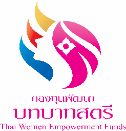 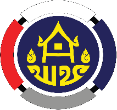 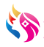 Your Date Here
Your Footer Here
82
เศรษฐกิจฐานรากมั่นคง ชุมชนเข้มแข็งอย่างยั่งยืน ด้วยหลักปรัชญาของเศรษฐกิจพอเพียง
5.4 การทบทวนกฎบัตรการตรวจสอบภายใน กองทุนพัฒนาบทบาทสตรี และการปรับปรุงแผนการตรวจสอบระยะยาวปีงบประมาณ พ.ศ. 2565 - 2568 และแผนการตรวจสอบประจำปีงบประมาณ พ.ศ. 2567 กองทุนพัฒนาบทบาทสตรี
กฎบัตรการตรวจสอบภายใน กองทุนพัฒนาบทบาทสตรี
9. การรายงานผลการตรวจสอบ
	ผู้อำนวยการกลุ่มตรวจสอบภายใน กรมการพัฒนาชุมชนรายงานผลการตรวจสอบเสนออธิบดีกรมการพัฒนาชุมชนในฐานะประธานคณะกรรมการบริหารกองทุนพัฒนาบทบาทสตรี เพื่อทราบ พิจารณาสั่งการ และให้ข้อเสนอแนะ เพื่อจัดส่งรายงานให้กองทุนพัฒนาบทบาทสตรีเสนอต่อคณะกรรมบริหารกองทุนพัฒนาบทบาทสตรีทราบ
	ในรายงานการตรวจสอบ ให้สรุปเกี่ยวกับประเด็นเรื่องที่ตรวจพบ และข้อเสนอแนะแนวทางการปรับปรุงแก้ไขของผู้ตรวจสอบไว้ และหน่วยรับตรวจมีหน้าที่ชี้แจงและรายงานผลการดำเนินการแก้ไขตามข้อเสนอแนะของผู้ตรวจสอบภายในกลับมาเป็นลายลักษณ์อักษร ภายใน 45 วัน นับจากวันที่ได้รับรายงานหรือภายในระยะเวลาที่กำหนด
	ผู้ตรวจสอบภายในมีหน้าที่ความรับผิดชอบในการติดตามผลการตรวจสอบในประเด็นสิ่งที่ตรวจพบ และข้อเสนอแนะต่าง ๆ ภายในระยะเวลาที่เหมาะสม
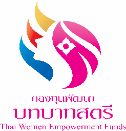 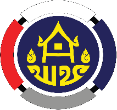 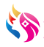 83
เศรษฐกิจฐานรากมั่นคง ชุมชนเข้มแข็งอย่างยั่งยืน ด้วยหลักปรัชญาของเศรษฐกิจพอเพียง
5.4 การทบทวนกฎบัตรการตรวจสอบภายใน กองทุนพัฒนาบทบาทสตรี และการปรับปรุงแผนการตรวจสอบระยะยาวปีงบประมาณ พ.ศ. 2565 - 2568 และแผนการตรวจสอบประจำปีงบประมาณ พ.ศ. 2567 กองทุนพัฒนาบทบาทสตรี
กฎบัตรการตรวจสอบภายใน กองทุนพัฒนาบทบาทสตรี
10. มาตรฐานและจริยธรรมของผู้ตรวจสอบภายใน
	ผู้ตรวจสอบภายใน ควรประพฤติปฏิบัติตามหลักจริยธรรมของผู้ตรวจสอบภายในที่กรมบัญชีกลางกำหนด เกี่ยวกับ ความซื่อสัตย์ ความเที่ยงธรรม การปกปิดความลับ และความสามารถในหน้าที่ เพื่อเป็นหลักประกัน                 ความมั่นใจต่อคุณภาพของงานตรวจสอบภายใน โดยพึงยึดถือและดำรงไว้ซึ่งหลักปฏิบัติ ดังนี้ 
	 1) ความซื่อสัตย์ (Integrity) ความซื่อสัตย์ของผู้ตรวจสอบภายในจะสร้างให้เกิดความไว้วางใจ และทำให้ดุลยพินิจของผู้ตรวจสอบภายในมีความน่าเชื่อถือและเป็นที่ยอมรับจากบุคคลทั่วไป
	 2) ความเที่ยงธรรม (Objectivity) ผู้ตรวจสอบภายในจะแสดงความเที่ยงธรรมเยี่ยงผู้ประกอบวิชาชีพในการรวบรวมข้อมูล ประเมินผล และรายงานด้วยความไม่ลำเอียง ผู้ตรวจสอบภายในต้องทำหน้าที่อย่าง
เป็นธรรมในทุก ๆ สถานการณ์ และไม่ปล่อยให้ความรู้สึกส่วนตัวหรือความรู้สึกนึกคิดของบุคคลอื่นเข้ามามีอิทธิพลเหนือการปฏิบัติงาน
 	 3) การปกปิดความลับ (Confidentiality) ผู้ตรวจสอบภายในจะเคารพในคุณค่าและสิทธิของผู้เป็นเจ้าของข้อมูลที่ได้รับทราบจาการปฏิบัติงาน และไม่เปิดเผยข้อมูลดังกล่าวโดยไม่ได้รับอนุญาตจากผู้ที่มีอำนาจหน้าที่โดยตรงเสียก่อน ยกเว้นในกรณีที่มีพันธะในแง่ของงานอาชีพ และเกี่ยวข้องกับกฎหมายเท่านั้น
	4) ความสามารถในหน้าที่ (Competency) ผู้ตรวจสอบภายในจะนำความรู้ ทักษะ และประสบการณ์ มาใช้ในการปฏิบัติงานอย่างเต็มที่
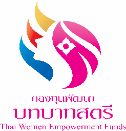 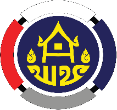 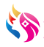 84
เศรษฐกิจฐานรากมั่นคง ชุมชนเข้มแข็งอย่างยั่งยืน ด้วยหลักปรัชญาของเศรษฐกิจพอเพียง
5.4 การทบทวนกฎบัตรการตรวจสอบภายใน กองทุนพัฒนาบทบาทสตรี และการปรับปรุงแผนการตรวจสอบระยะยาวปีงบประมาณ พ.ศ. 2565 - 2568 และแผนการตรวจสอบประจำปีงบประมาณ พ.ศ. 2567 กองทุนพัฒนาบทบาทสตรี
กฎบัตรการตรวจสอบภายใน กองทุนพัฒนาบทบาทสตรี
11. หน้าที่หน่วยรับตรวจ
         1) อำนวยความสะดวก และให้ความร่วมมือในการให้ข้อมูล และคำชี้แจงที่ตรวจสอบแก่ผู้ตรวจสอบภายใน
         2) จัดเตรียมรายละเอียด แผนงาน/โครงการ รายละเอียดระบบงานบัญชีตลอดจนเอกสารที่เกี่ยวข้องในการปฏิบัติงานเพื่อประโยชน์ในการตรวจสอบ
         3) จัดให้มีระบบการเก็บเอกสารในการปฏิบัติงานที่เหมาะสมและครบถ้วน
         4) จัดทำบัญชีและจัดเก็บเอกสารประกอบรายการบัญชีพร้อมที่จะให้ผู้ตรวจสอบภายในตรวจสอบ
         5) ชี้แจงและตอบข้อซักถามต่าง ๆ พร้อมทั้งหาข้อมูลเพิ่มเติมให้แก่ผู้ตรวจสอบภายใน
         6) ปฏิบัติตามข้อทักท้วง และข้อเสนอแนะของผู้ตรวจสอบภายใน ในเรื่องต่าง ๆ หรือตามที่คณะกรรมการบริหารกองทุนพัฒนาบทบาทสตรีเห็นชอบให้ปฏิบัติ
        กรณีที่เจ้าหน้าที่ของหน่วยรับตรวจกระทำโดยจงใจไม่ปฏิบัติงาน หรือละเลยต่อการปฏิบัติหน้าที่ของหน่วยรับตรวจ ให้ผู้ตรวจสอบภายในรายงานต่ออธิบดีกรมการพัฒนาชุมชนในฐานะประธาน คณะกรรมการบริหารกองทุนพัฒนาบทบาทสตรีพิจารณาให้ดำเนินการตามควรแก่กรณี
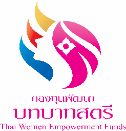 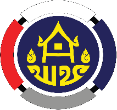 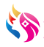 85
เศรษฐกิจฐานรากมั่นคง ชุมชนเข้มแข็งอย่างยั่งยืน ด้วยหลักปรัชญาของเศรษฐกิจพอเพียง
5.4 การทบทวนกฎบัตรการตรวจสอบภายใน กองทุนพัฒนาบทบาทสตรี และการปรับปรุงแผนการตรวจสอบระยะยาวปีงบประมาณ พ.ศ. 2565 - 2568 และแผนการตรวจสอบประจำปีงบประมาณ พ.ศ. 2567 กองทุนพัฒนาบทบาทสตรี
แผนการตรวจสอบระยะยาวปีงบประมาณ พ.ศ. 2565 - 2568 และแผนการตรวจสอบภายในประจำปีงบประมาณ พ.ศ. 2567
กลุ่มตรวจสอบภายใน ได้ทบทวนแผนการตรวจสอบเพื่อให้การปฏิบัติงานตรวจสอบเป็นไปอย่างมีประสิทธิภาพ สอดคล้องกับความเสี่ยงจากผลการตรวจสอบปีก่อน และข้อมูลข้อทักท้วงจากรายงานผลการตรวจสอบจากผู้ตรวจสอบภายในจังหวัด และสำนักงานตรวจเงินแผ่นดินที่ตรวจสอบหน่วยงานในภูมิภาค รวมถึงข้อเสนอแนะของคณะกรรมการบริหารกองทุนพัฒนาบทบาทสตรี ที่ให้เพิ่มประเด็นการตรวจสอบเป็นประเภทภารกิจหลักของกองทุนพัฒนาบทบาทสตรี เช่น การปล่อยกู้ การชำระหนี้ และปรับปรุงแผนการตรวจสอบระยะยาวปีงบประมาณ พ.ศ.2565 - 2568 และแผนการตรวจสอบภายในประจำปีงบประมาณ พ.ศ. 2567 
            จากเดิม ตรวจสอบจำนวน 2 ประเภท ได้แก่ 1) ตรวจสอบด้านการเงิน และปฏิบัติตามกฎระเบียบ (Financial & Compliance) 2) การประเมินระบบควบคุมภายใน และการให้คำปรึกษา (Consulting)
            ปรับเป็น ตรวจสอบจำนวน 3 ประเภท ได้แก่ 1) ตรวจสอบด้านการเงิน และปฏิบัติตามกฎระเบียบ (Financial & Compliance) *2) การตรวจสอบด้านการดำเนินงาน(Performance)  3) การประเมินระบบควบคุมภายใน และการให้คำปรึกษา (Consulting)
(หมายเหตุ : * = ปรับเพิ่มเติม)
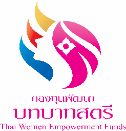 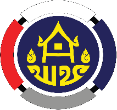 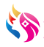 86
เศรษฐกิจฐานรากมั่นคง ชุมชนเข้มแข็งอย่างยั่งยืน ด้วยหลักปรัชญาของเศรษฐกิจพอเพียง
แผนการตรวจสอบระยะยาวปีงบประมาณ พ.ศ. 2565 - 2568
87
แผนการตรวจสอบระยะยาวปีงบประมาณ พ.ศ. 2565 - 2568
หมายเหตุ : หน่วยรับตรวจ ประกอบด้วย สำนักงานกองทุนพัฒนาบทบาทสตรี (สกส.)  
                  สำนักงานเลขานุการคณะอนุกรรมการบริหารกองทุนพัฒนาบทบาทสตรีระดับจังหวัด (อกส.จ.) 76 จังหวัด 
                  และสำนักงานเลขานุการคณะอนุกรรมการบริหารกองทุนพัฒนาบทบาทสตรีกรุงเทพมหานคร (อกส.กทม.)
                  รวมทั้งสิ้น 78 หน่วยรับตรวจ)
แผนการตรวจสอบประจำปีงบประมาณ พ.ศ. 2567
5.4 การทบทวนกฎบัตรการตรวจสอบภายใน กองทุนพัฒนาบทบาทสตรี และการปรับปรุงแผนการตรวจสอบระยะยาวปีงบประมาณ พ.ศ. 2565 - 2568 และแผนการตรวจสอบประจำปีงบประมาณ พ.ศ. 2567 กองทุนพัฒนาบทบาทสตรี
แผนการตรวจสอบประจำปีงบประมาณ พ.ศ. 2567
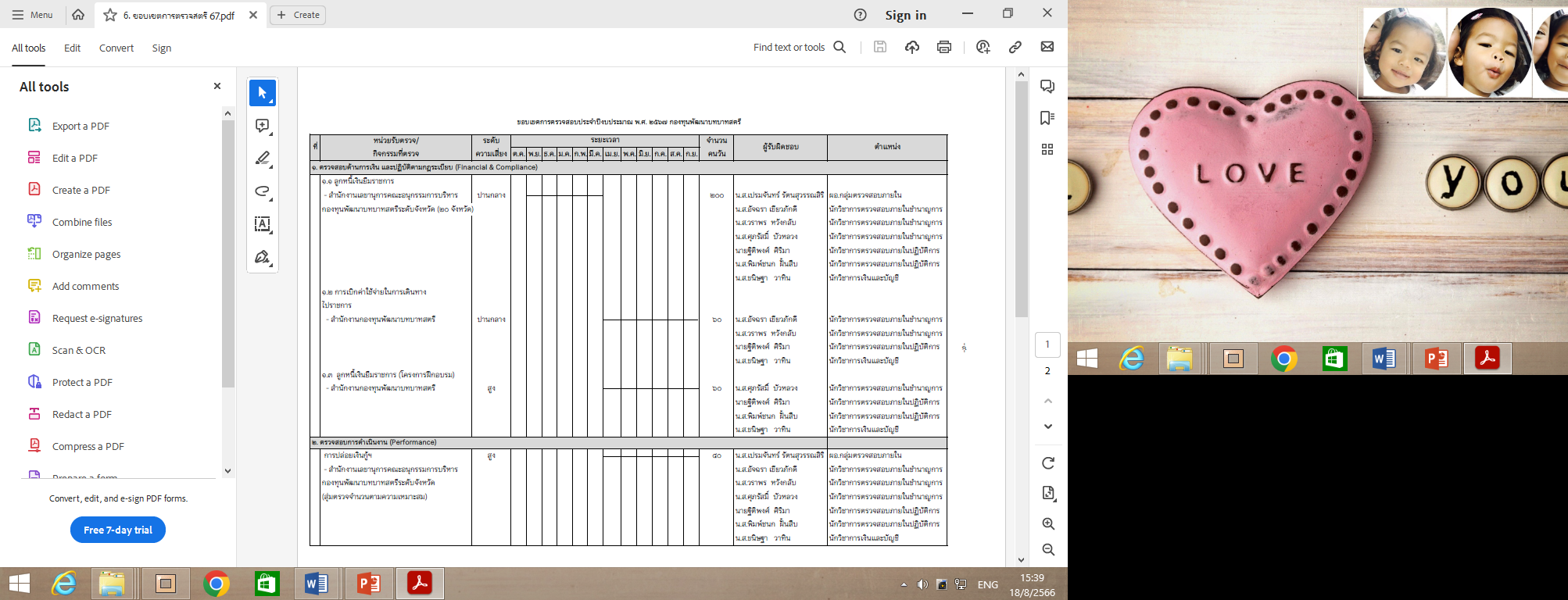 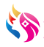 90
เศรษฐกิจฐานรากมั่นคง ชุมชนเข้มแข็งอย่างยั่งยืน ด้วยหลักปรัชญาของเศรษฐกิจพอเพียง
5.4 การทบทวนกฎบัตรการตรวจสอบภายใน กองทุนพัฒนาบทบาทสตรี และการปรับปรุงแผนการตรวจสอบระยะยาวปีงบประมาณ พ.ศ. 2565 - 2568 และแผนการตรวจสอบประจำปีงบประมาณ พ.ศ. 2567 กองทุนพัฒนาบทบาทสตรี
แผนการตรวจสอบประจำปีงบประมาณ พ.ศ. 2567
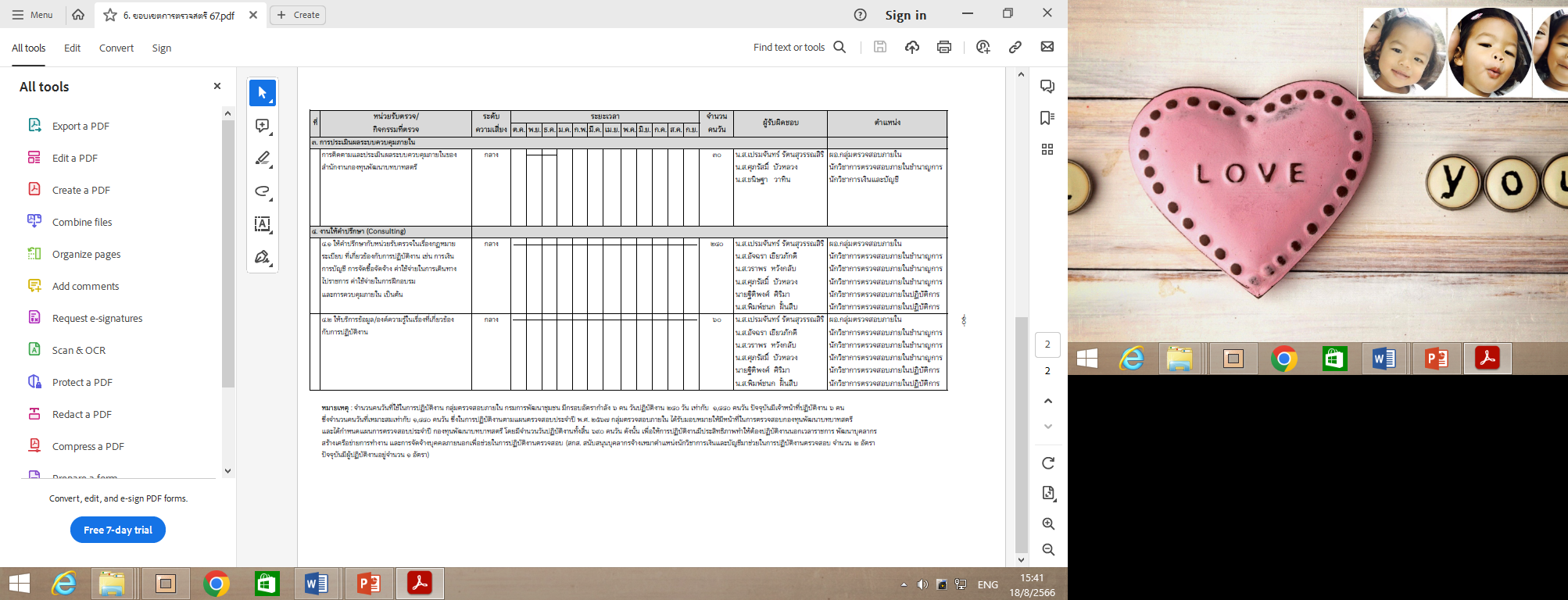 หมายเหตุ : จำนวนคนวันที่ใช้ในการปฏิบัติงาน กลุ่มตรวจสอบภายใน กรมการพัฒนาชุมชน มีกรอบอัตรากำลัง 6 คน วันปฏิบัติงาน 240 วัน เท่ากับ  1,440 คนวัน 
                 ปัจจุบันมีเจ้าหน้าที่ปฏิบัติงาน 6 คน  ซึ่งจำนวนคนวันที่เหมาะสมเท่ากับ 1,440 คนวัน ซึ่งในการปฏิบัติงานตามแผนตรวจสอบประจำปี พ.ศ. 2567 
                 กลุ่มตรวจสอบภายใน ได้รับมอบหมายให้มีหน้าที่ในการตรวจสอบกองทุนพัฒนาบทบาทสตรี และได้กำหนดแผนการตรวจสอบประจำปี กองทุน
                 พัฒนาบทบาทสตรี โดยมีจำนวนวันปฏิบัติงานทั้งสิ้น 690 คนวัน ดังนั้น เพื่อให้การปฏิบัติงานมีประสิทธิภาพทำให้ต้องปฏิบัติงานนอกเวลา
                  ราชการ พัฒนาบุคลากร สร้างเครือข่ายการทำงาน และการจัดจ้างบุคคลภายนอกเพื่อช่วยในการปฏิบัติงานตรวจสอบ(สกส. สนับสนุน
                  บุคลากรจ้างเหมาตำแหน่งนักวิชาการเงินและบัญชีมาช่วยในการปฏิบัติงานตรวจสอบ จำนวน 2 อัตรา ปัจจุบันมีผู้ปฏิบัติงานอยู่จำนวน 1 อัตรา)
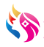 91
เศรษฐกิจฐานรากมั่นคง ชุมชนเข้มแข็งอย่างยั่งยืน ด้วยหลักปรัชญาของเศรษฐกิจพอเพียง
ระเบียบวาระที่ 6 เรื่อง อื่น ๆ
6.1 ........................................................................
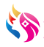 เศรษฐกิจฐานรากมั่นคง ชุมชนเข้มแข็งอย่างยั่งยืน ด้วยหลักปรัชญาของเศรษฐกิจพอเพียง
จบการนำเสนอ
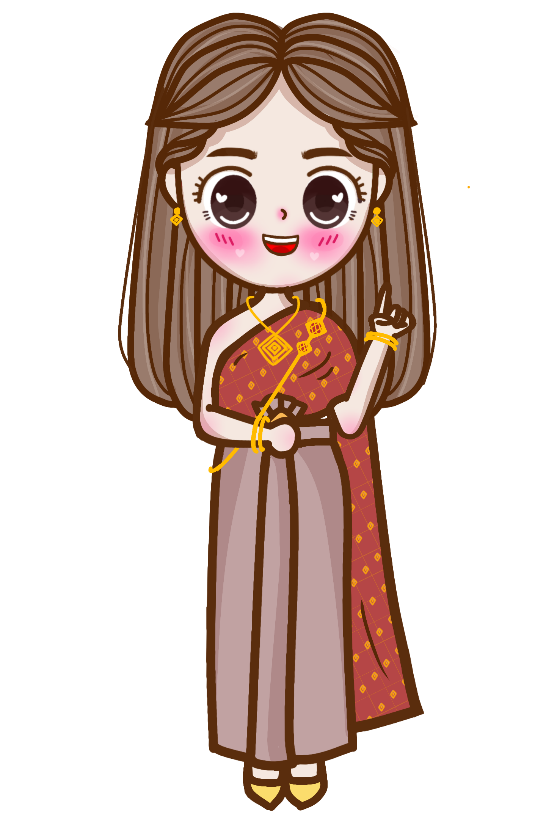 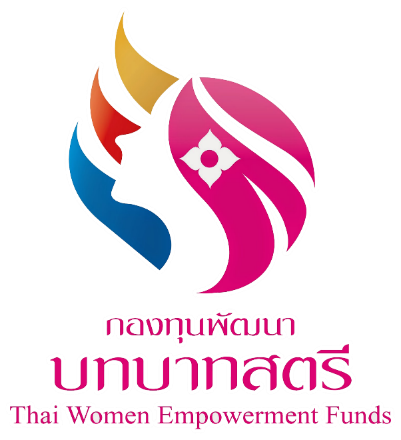 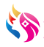 เศรษฐกิจฐานรากมั่นคง ชุมชนเข้มแข็งอย่างยั่งยืน ด้วยหลักปรัชญาของเศรษฐกิจพอเพียง